PBS NOVA LABS
Learning Cybersecurity through online interactive games

Jyh-haw Yeh
Overview
Go to the link here
You can sign in with your Google account, Facebook account, or a guest account.
This game is self-explained with least guidance needed.
Through this game, you can learn 
Cyber-defense in general for a company/network
Block-based (blockly) coding
Good/bad password
Phishing attacks
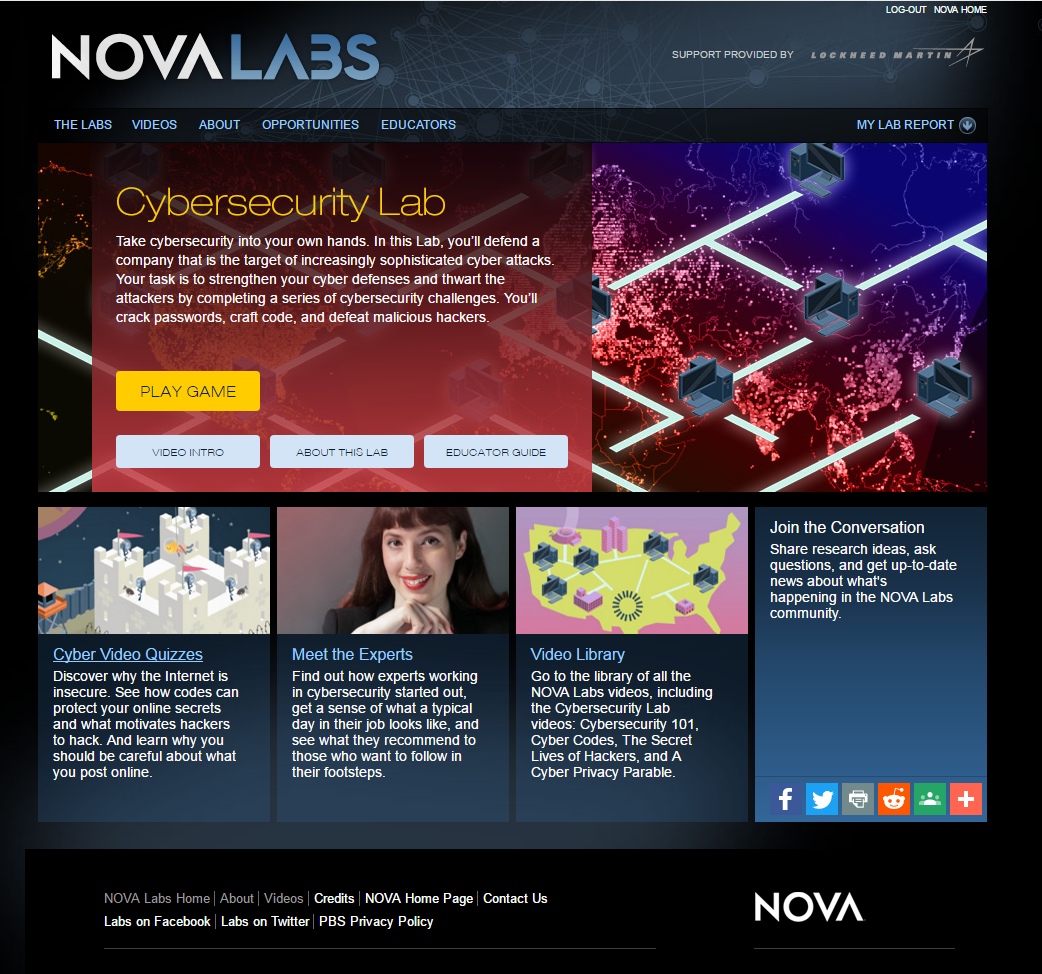 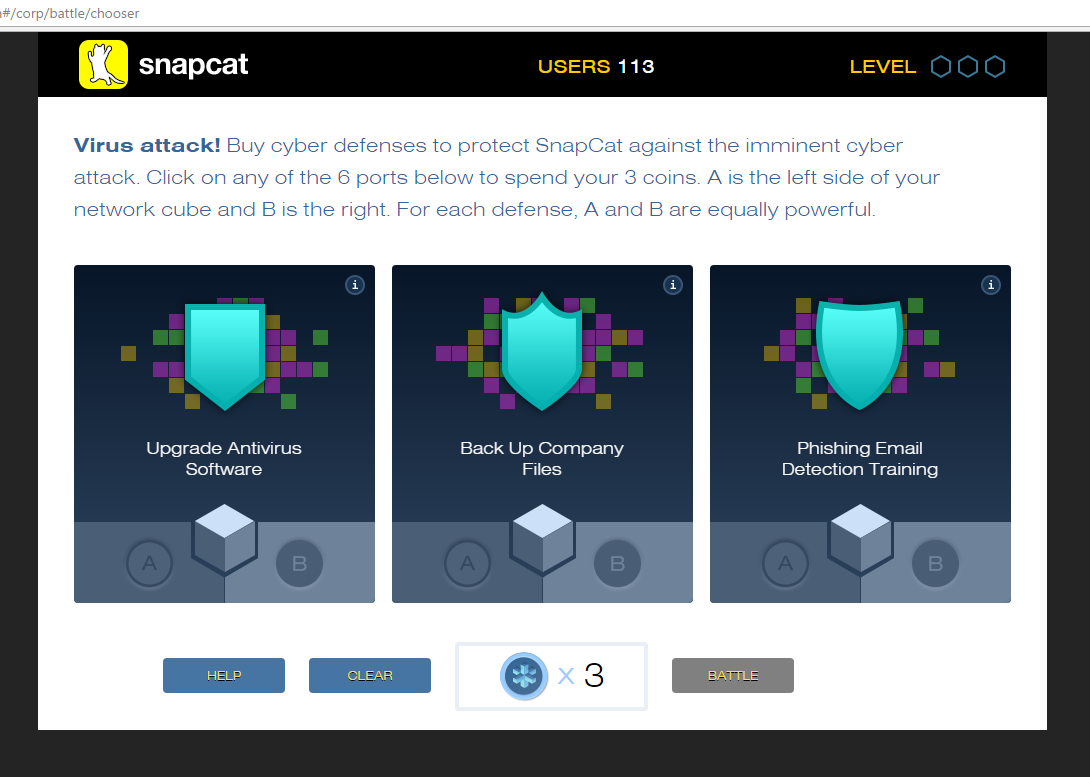 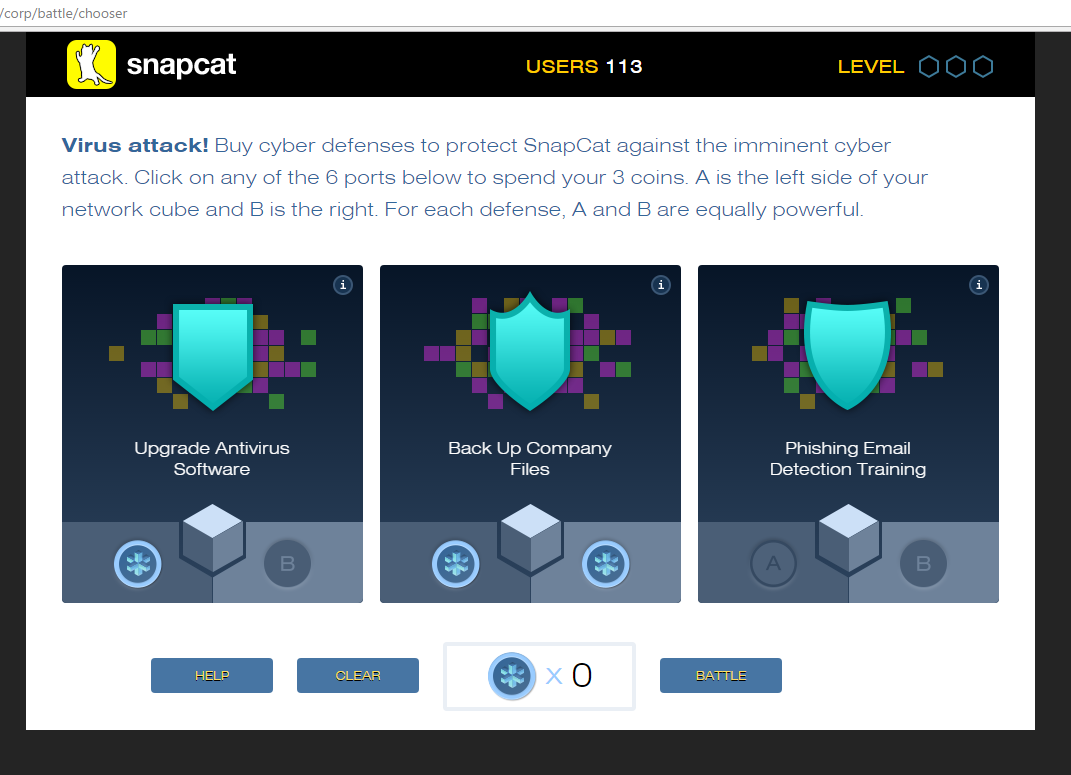 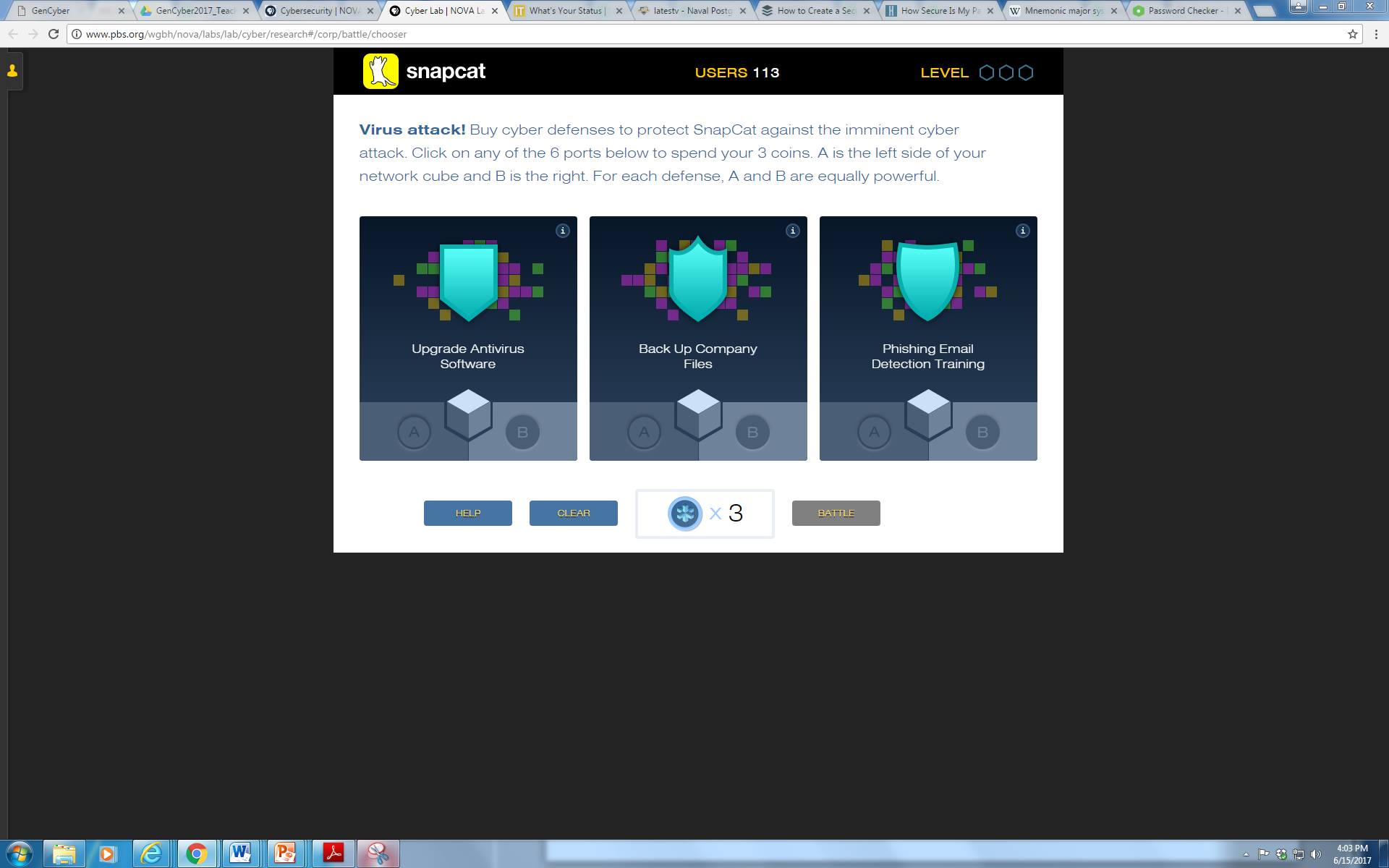 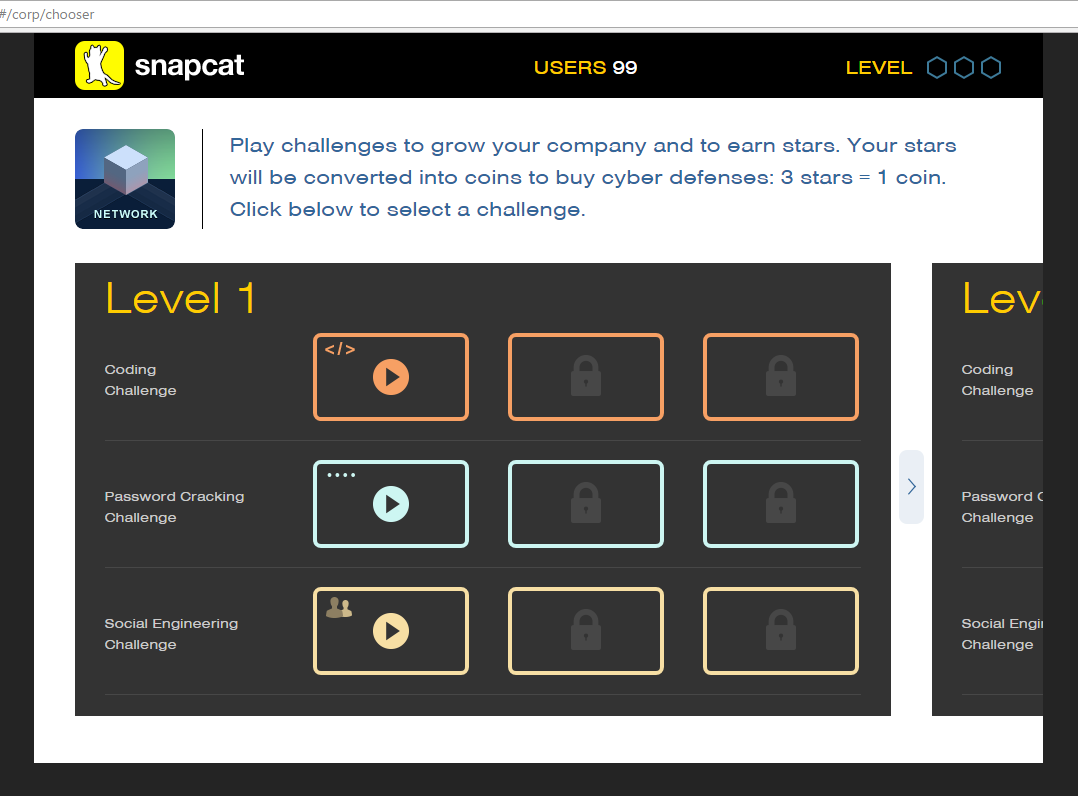 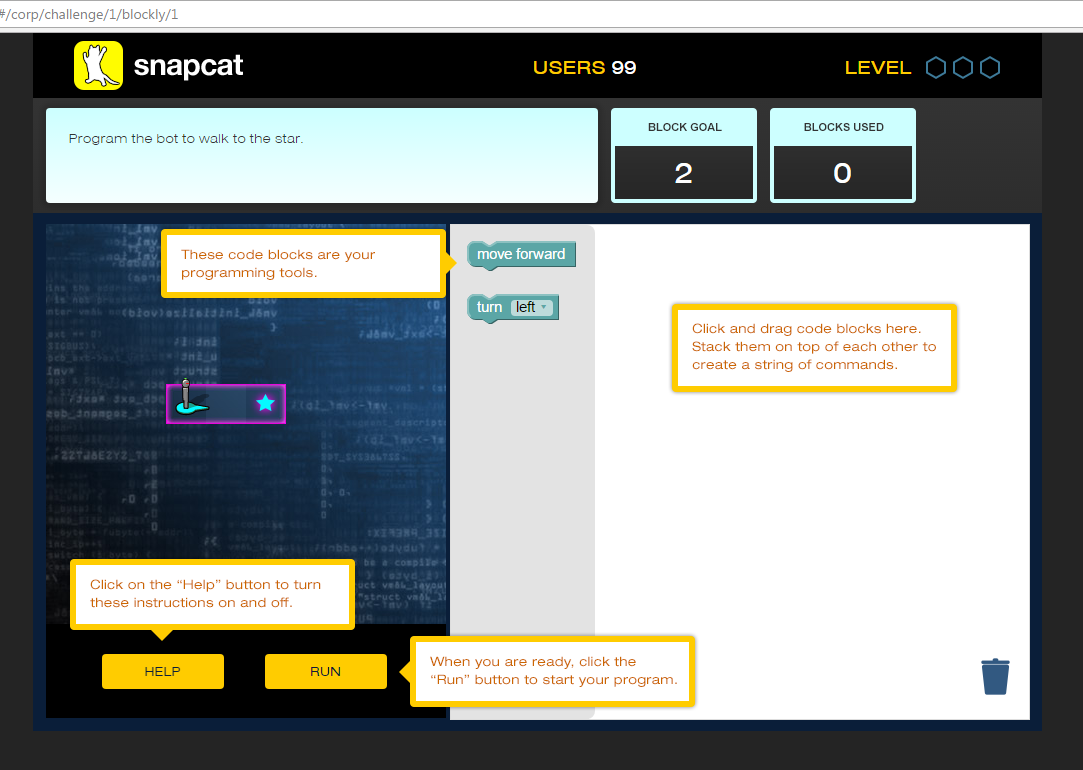 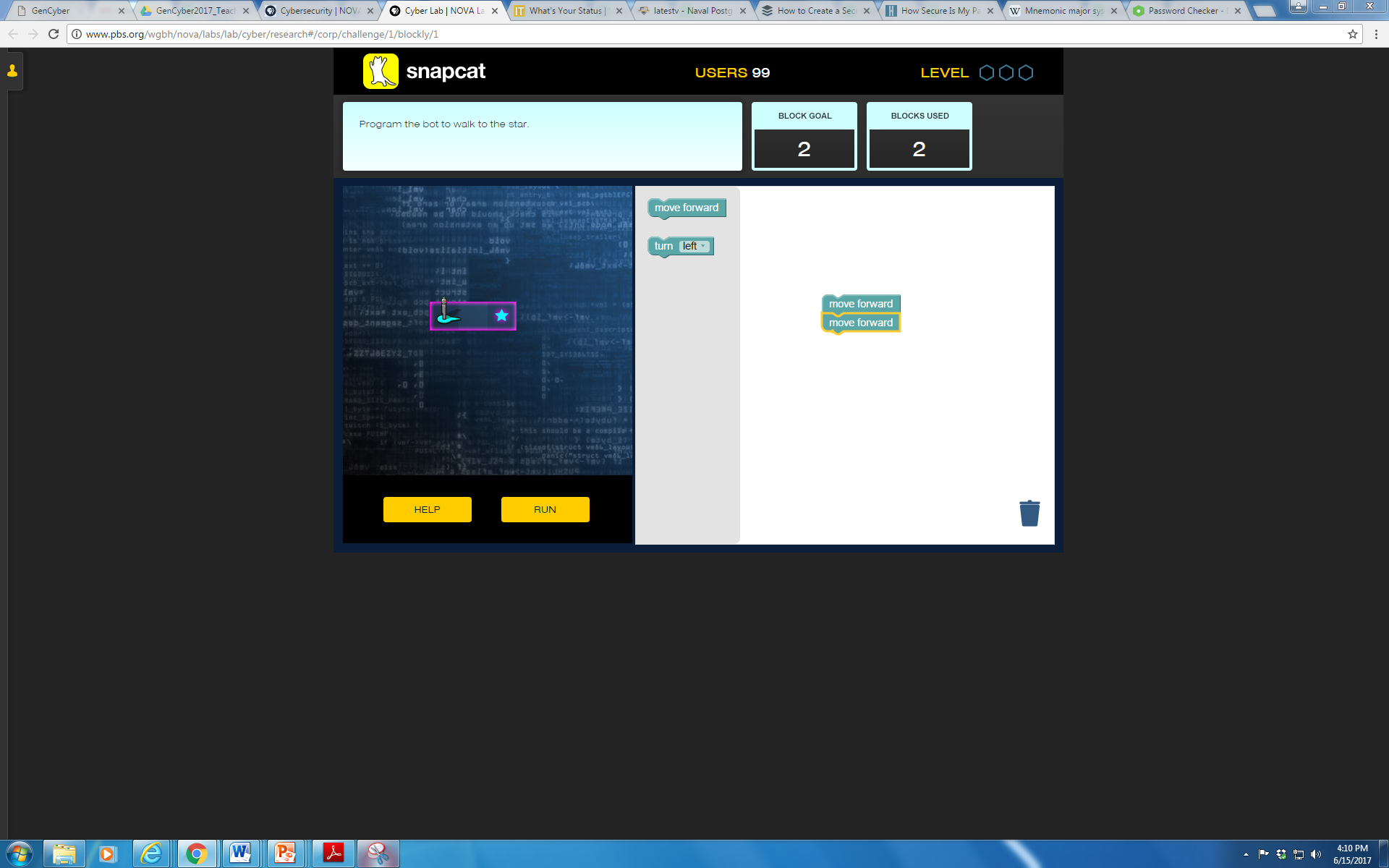 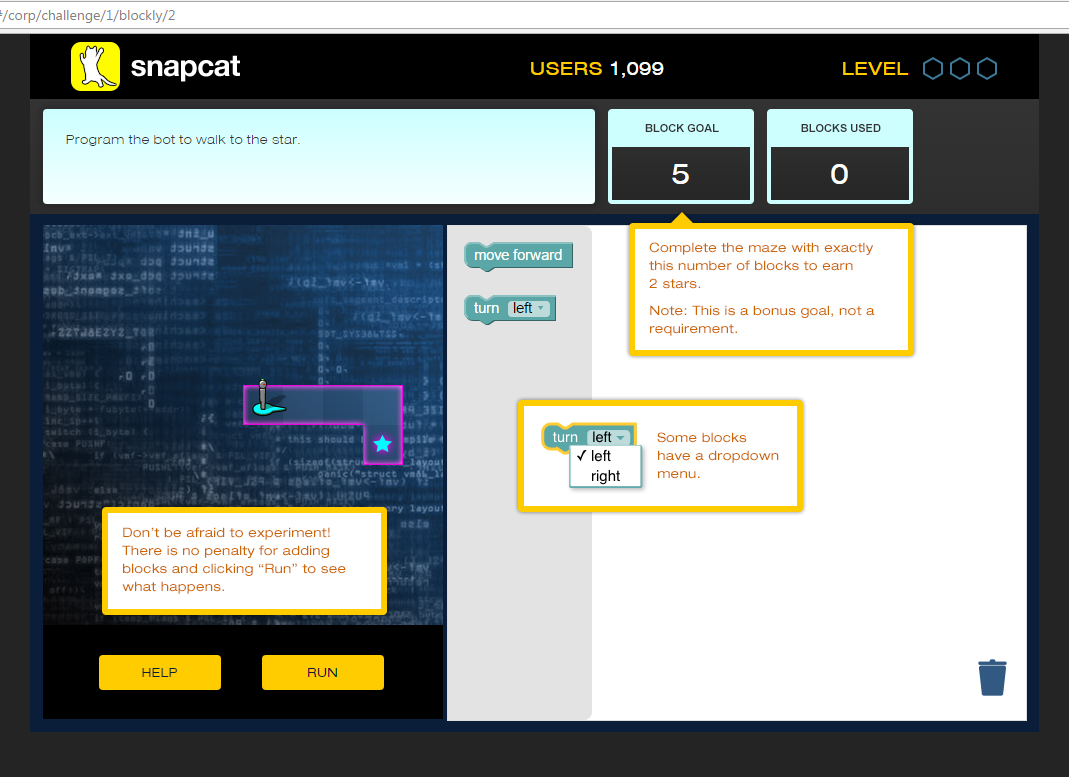 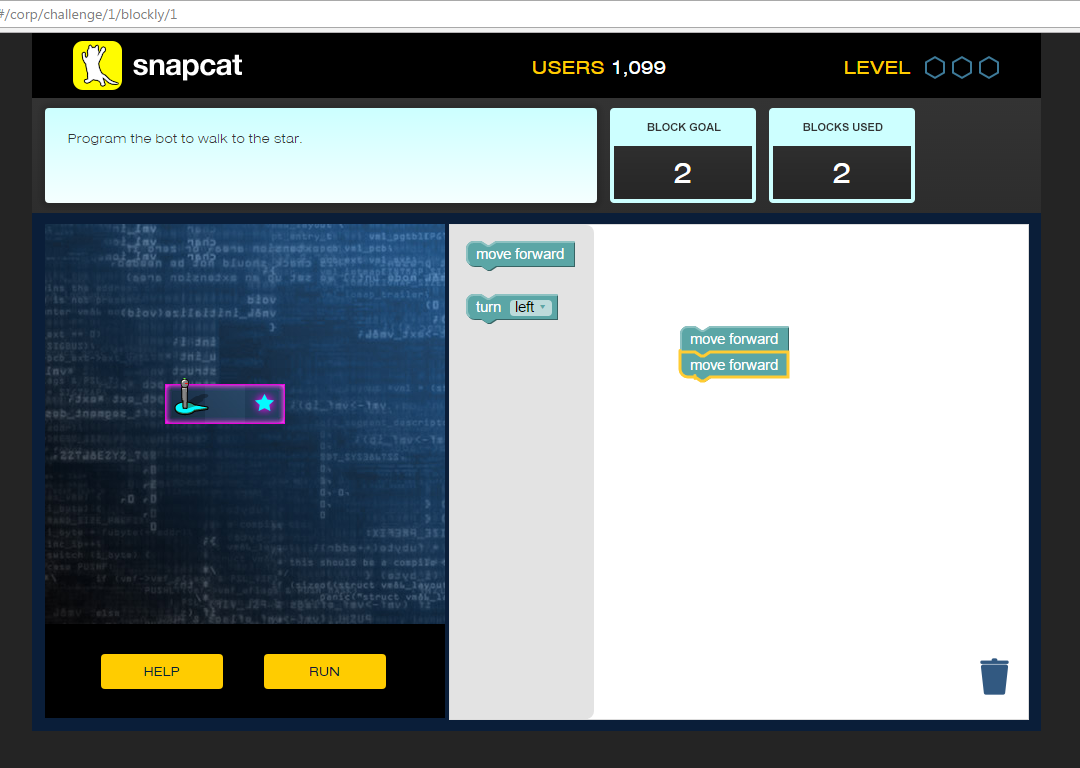 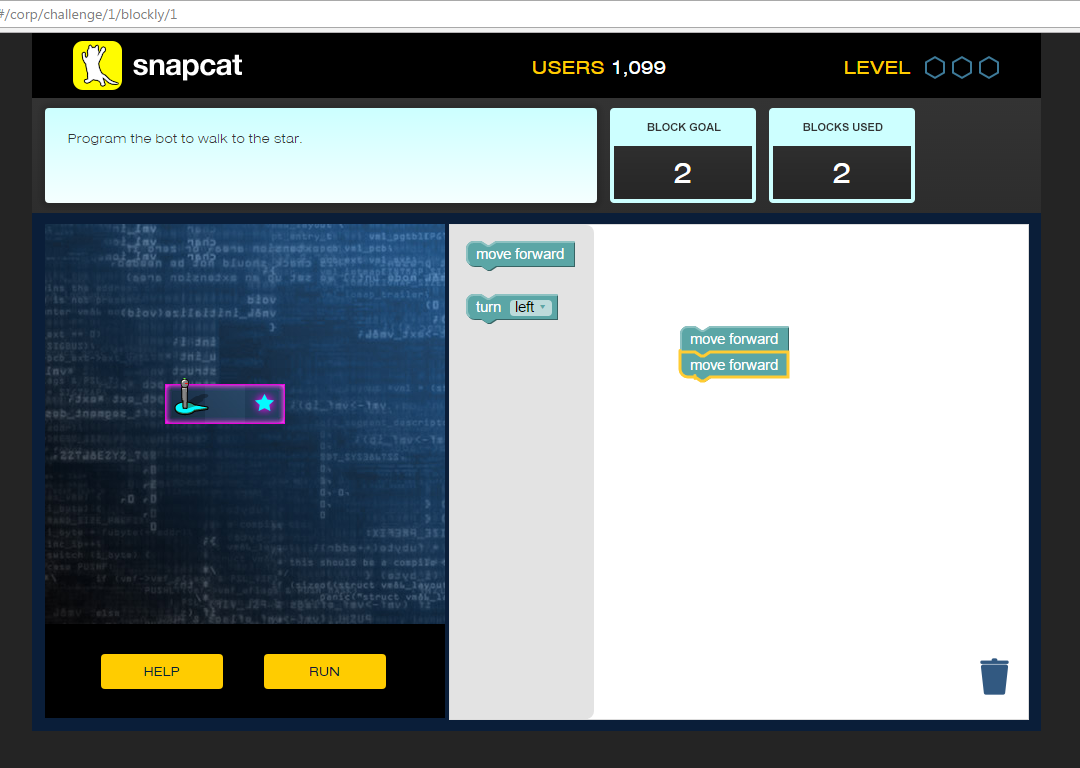 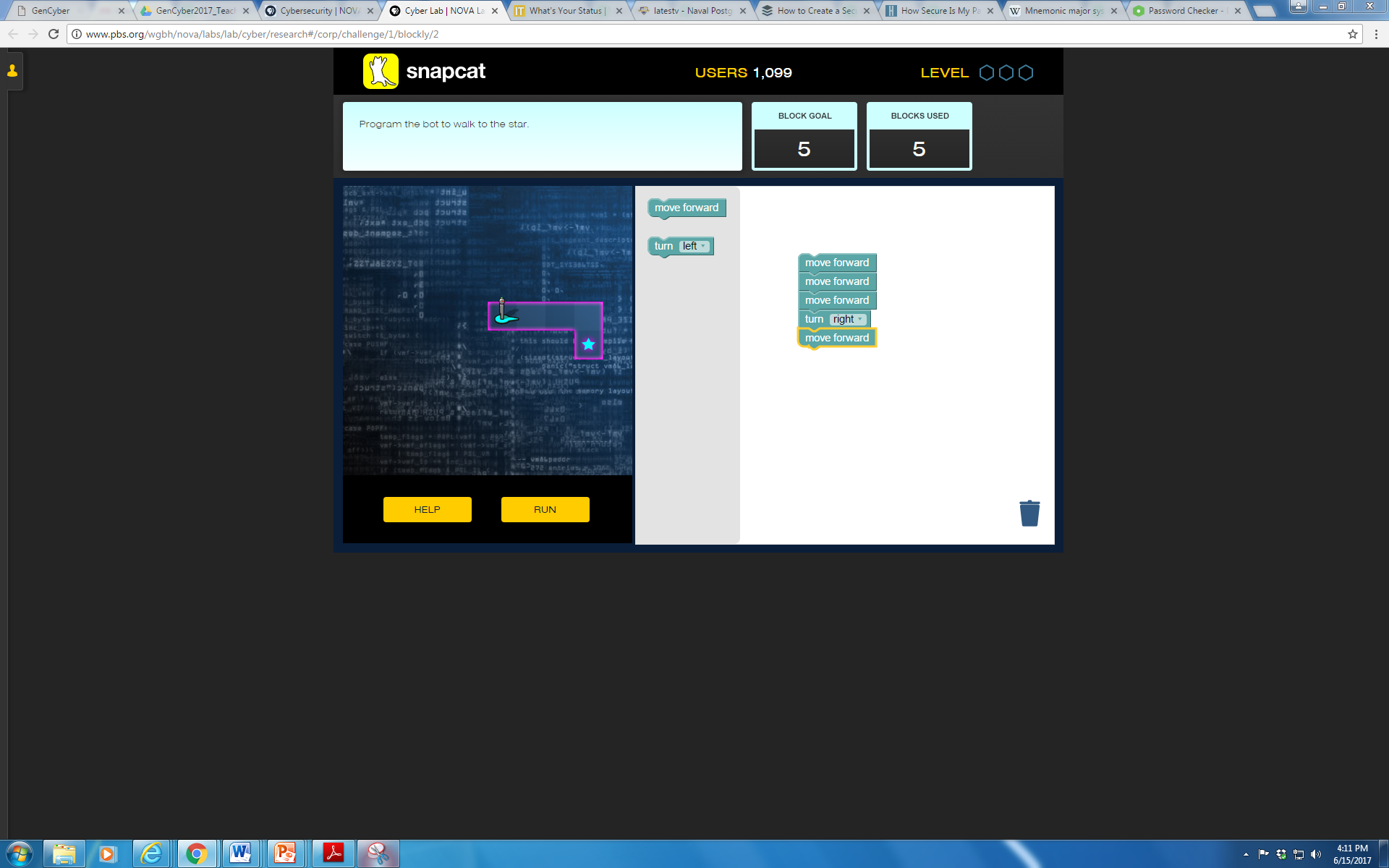 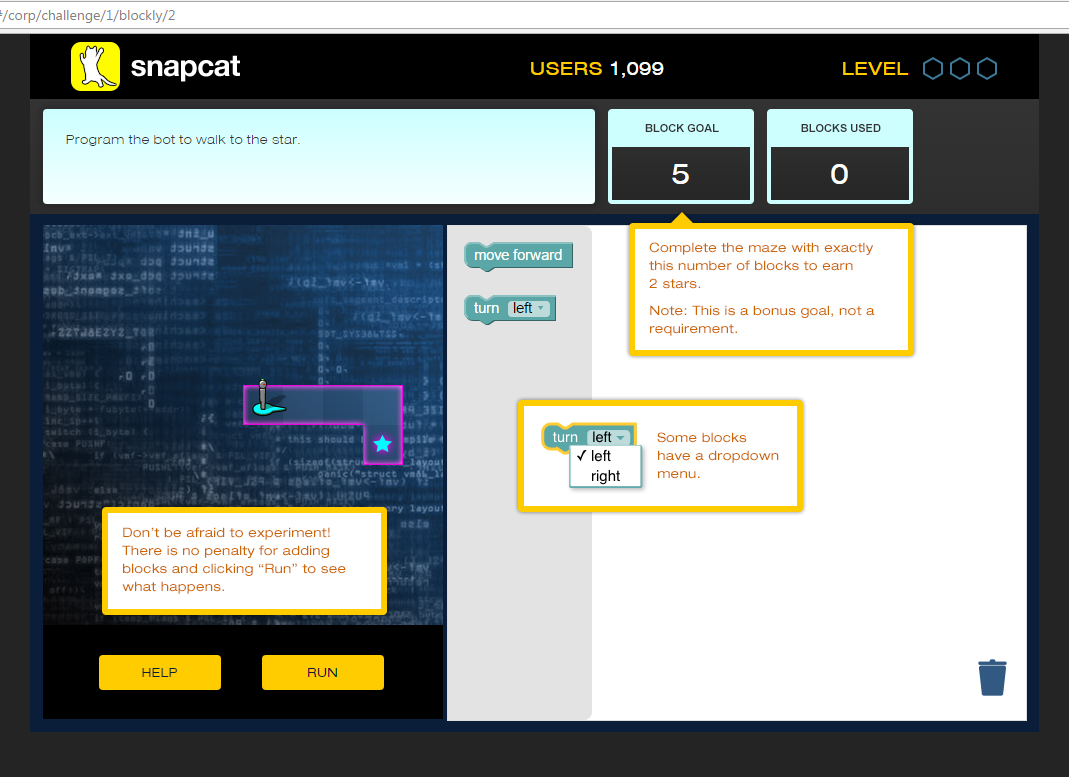 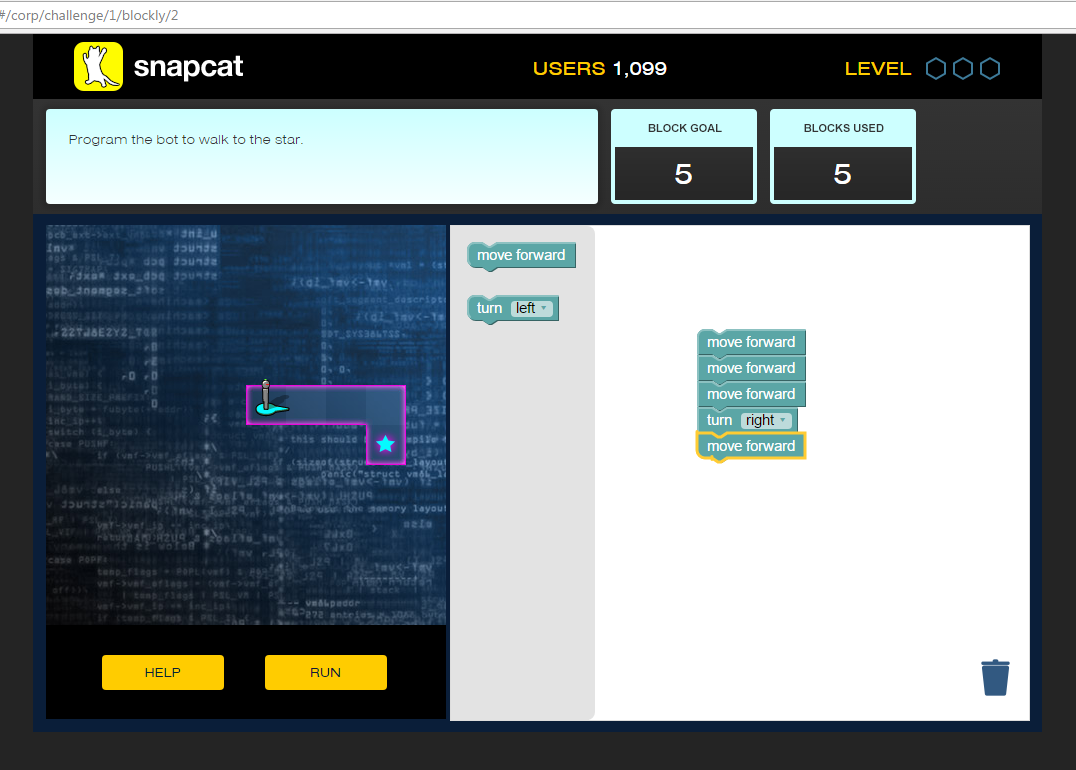 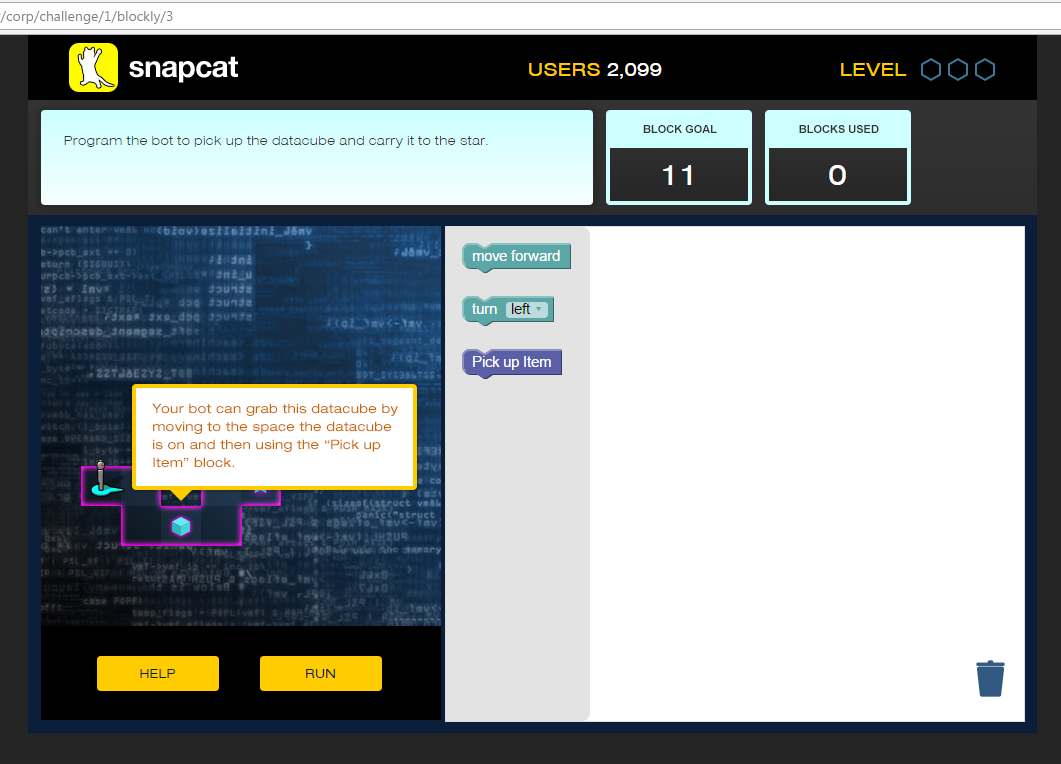 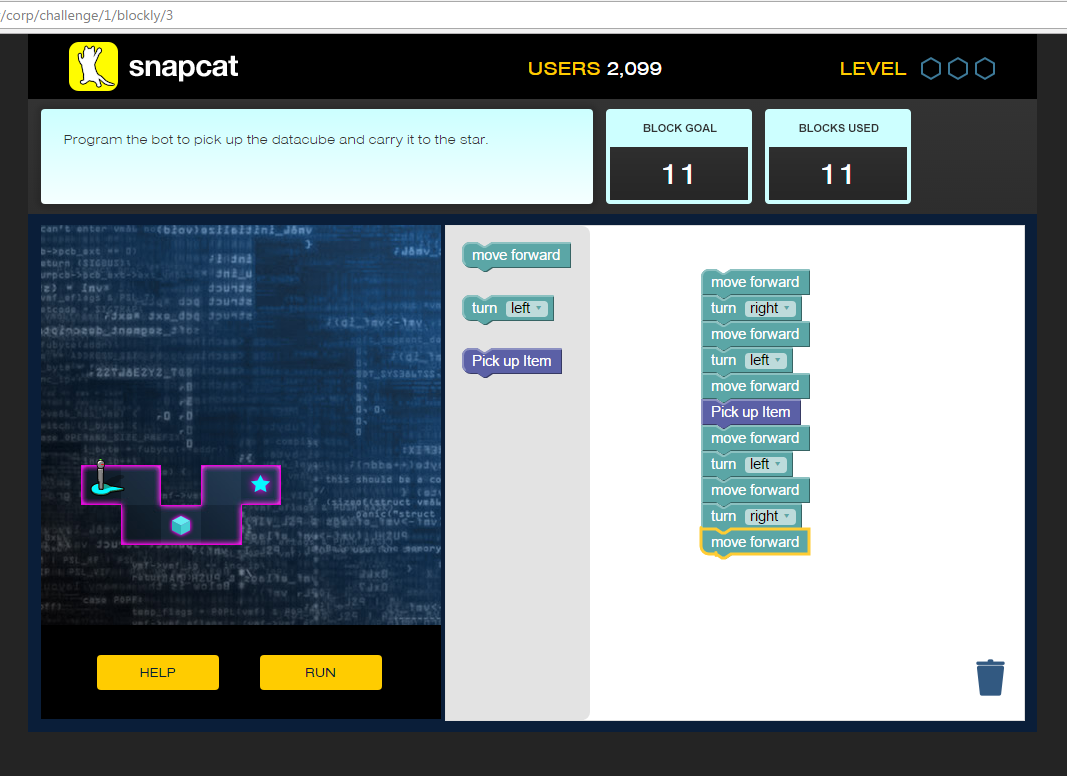 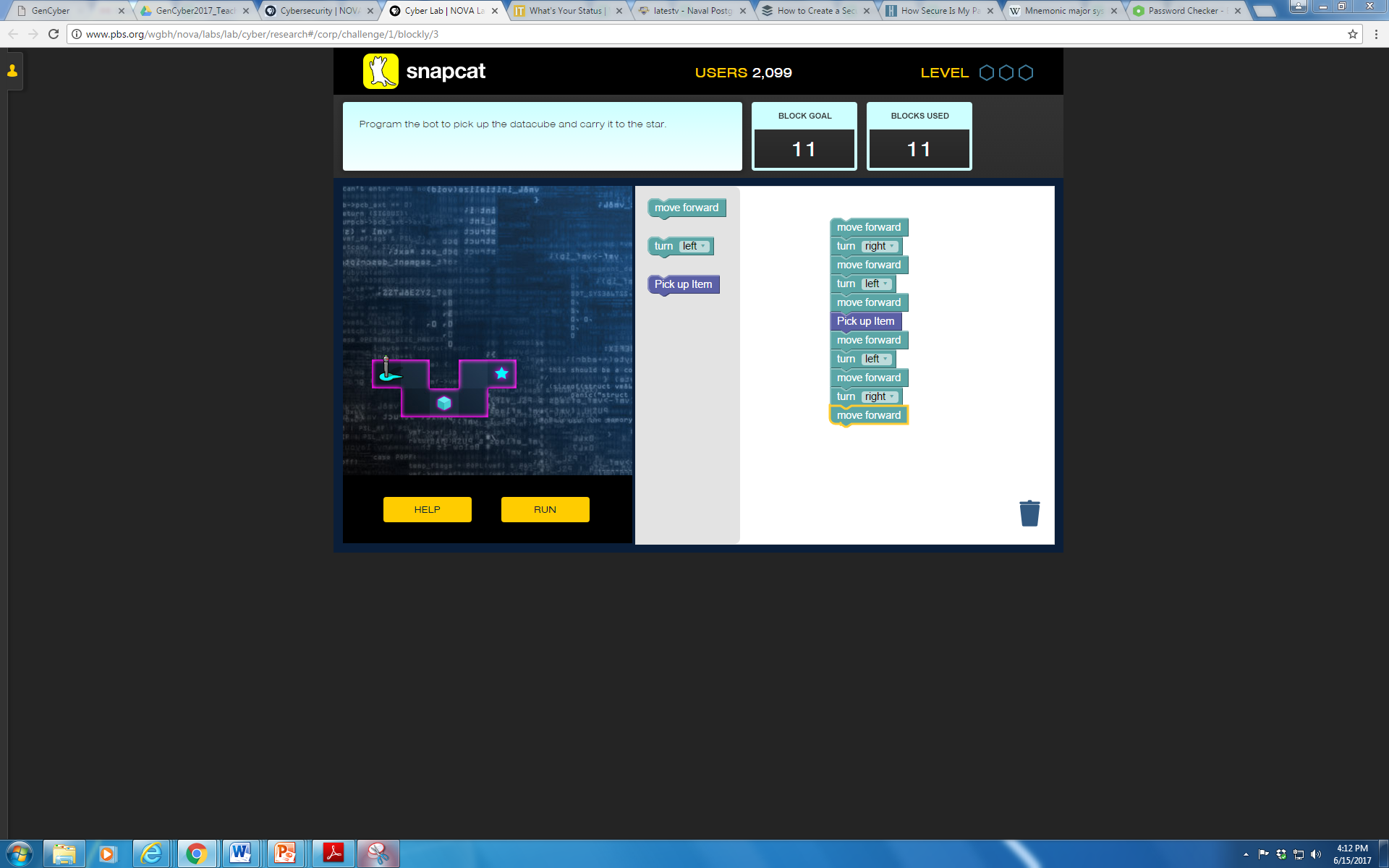 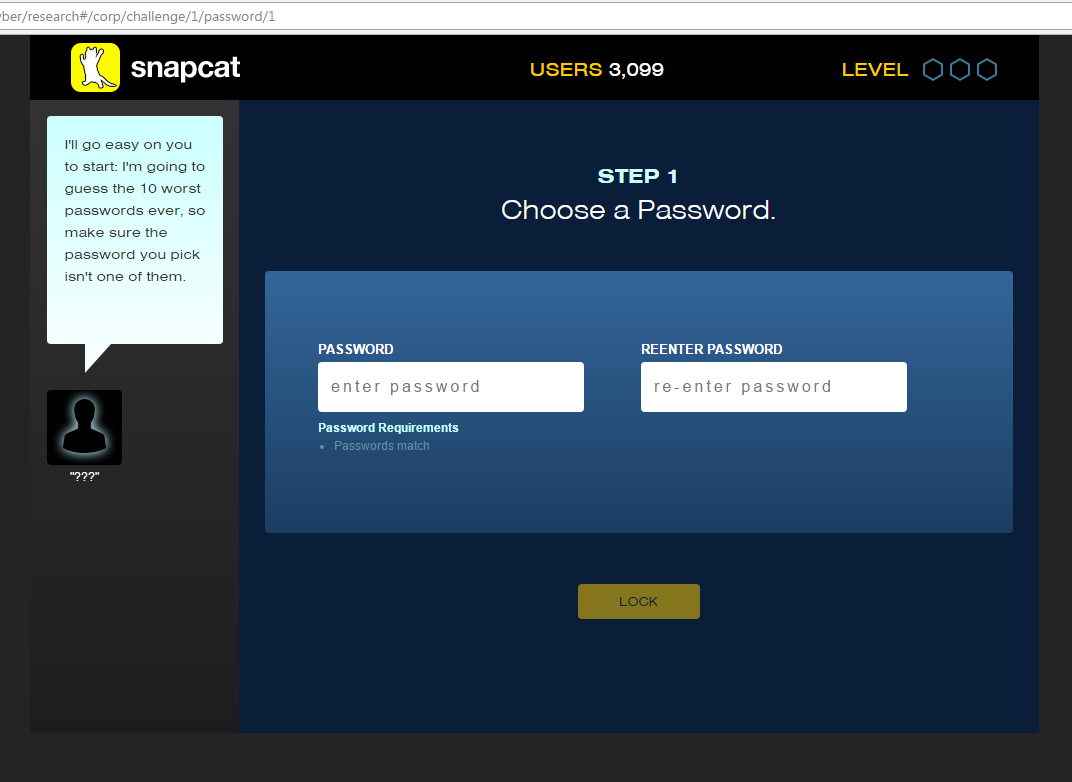 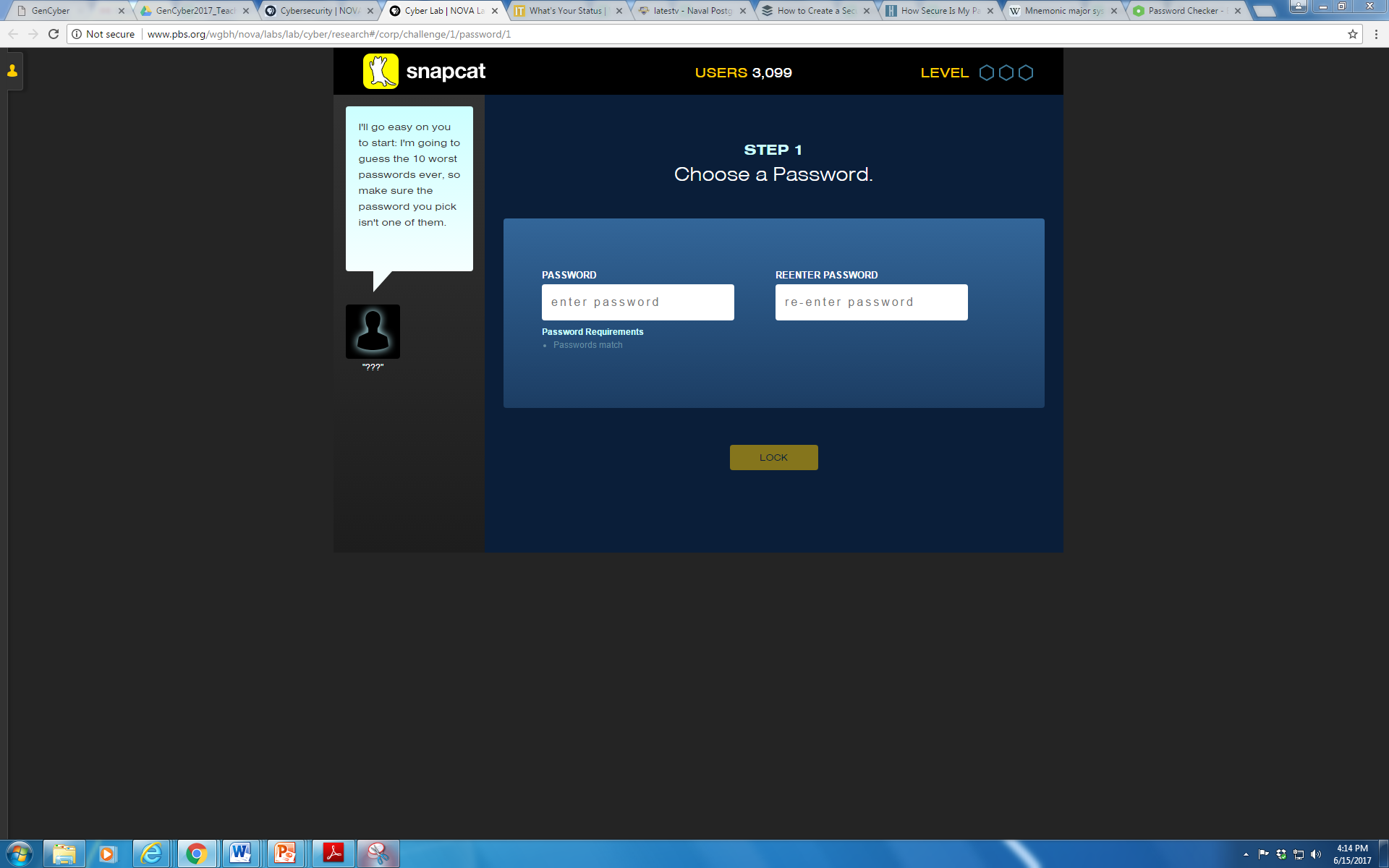 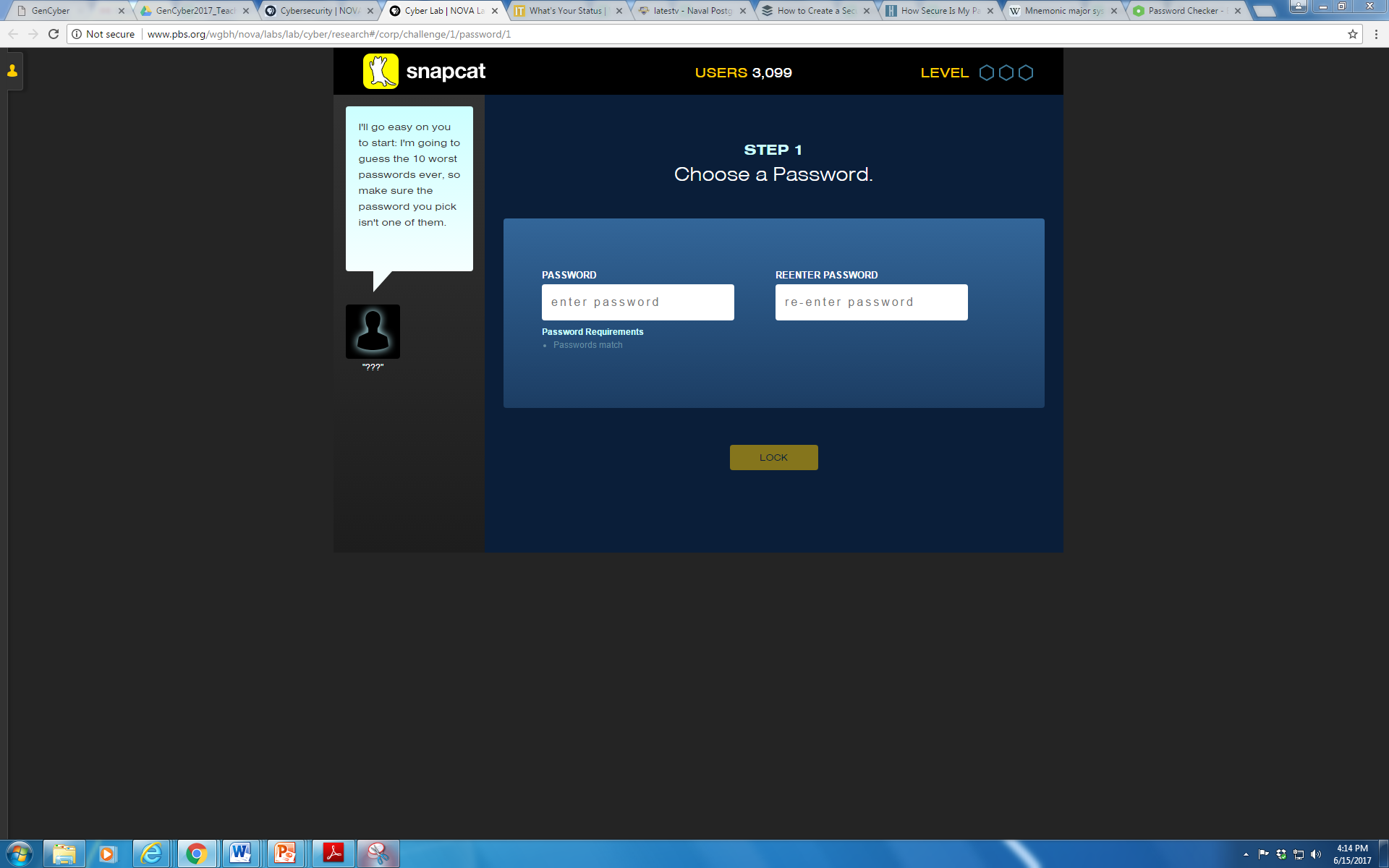 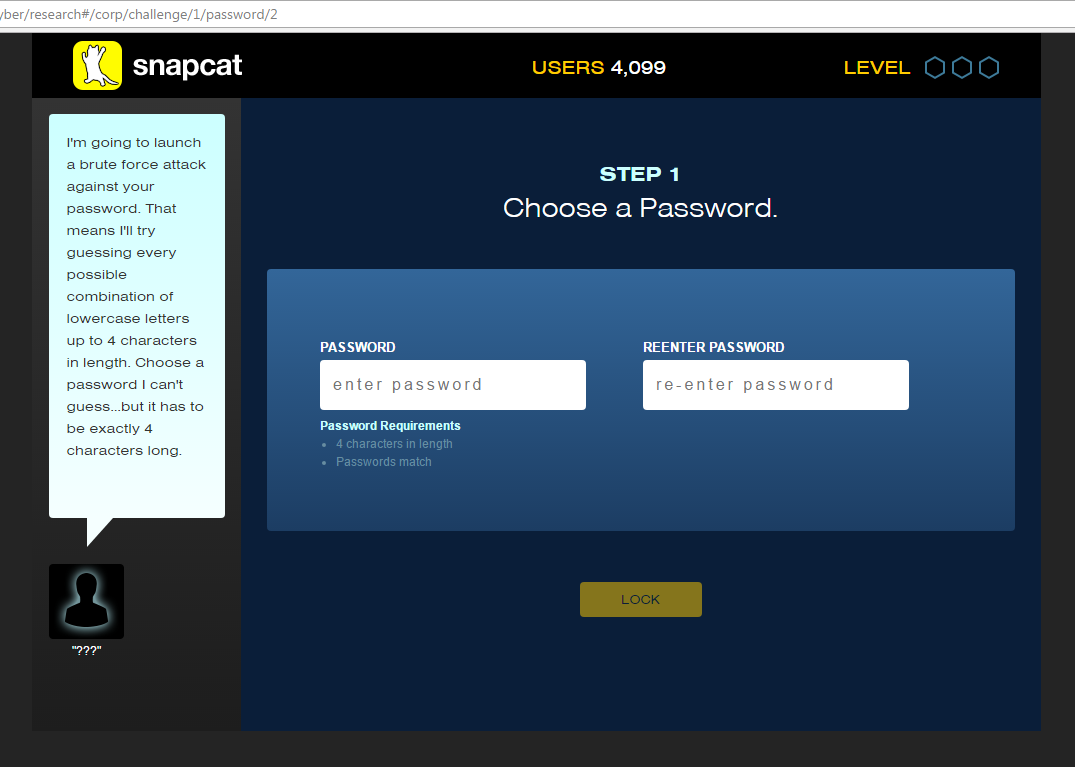 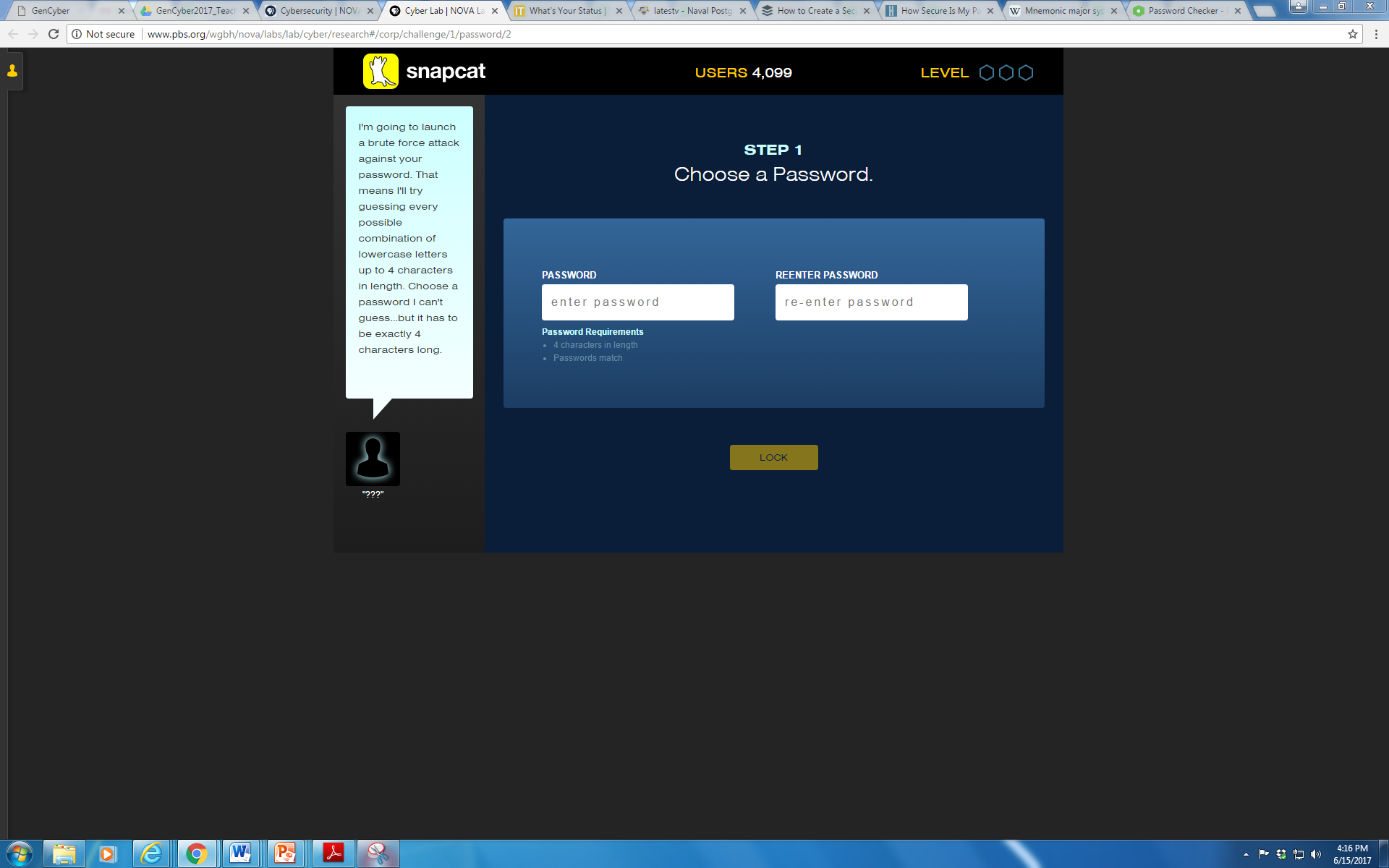 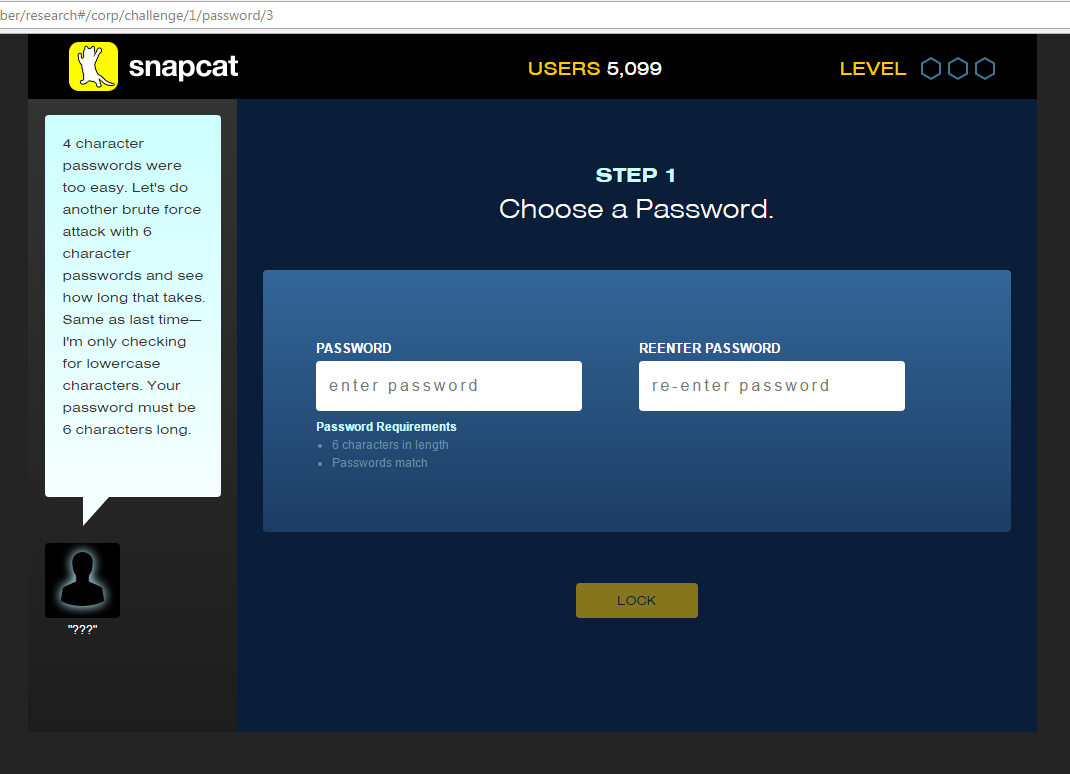 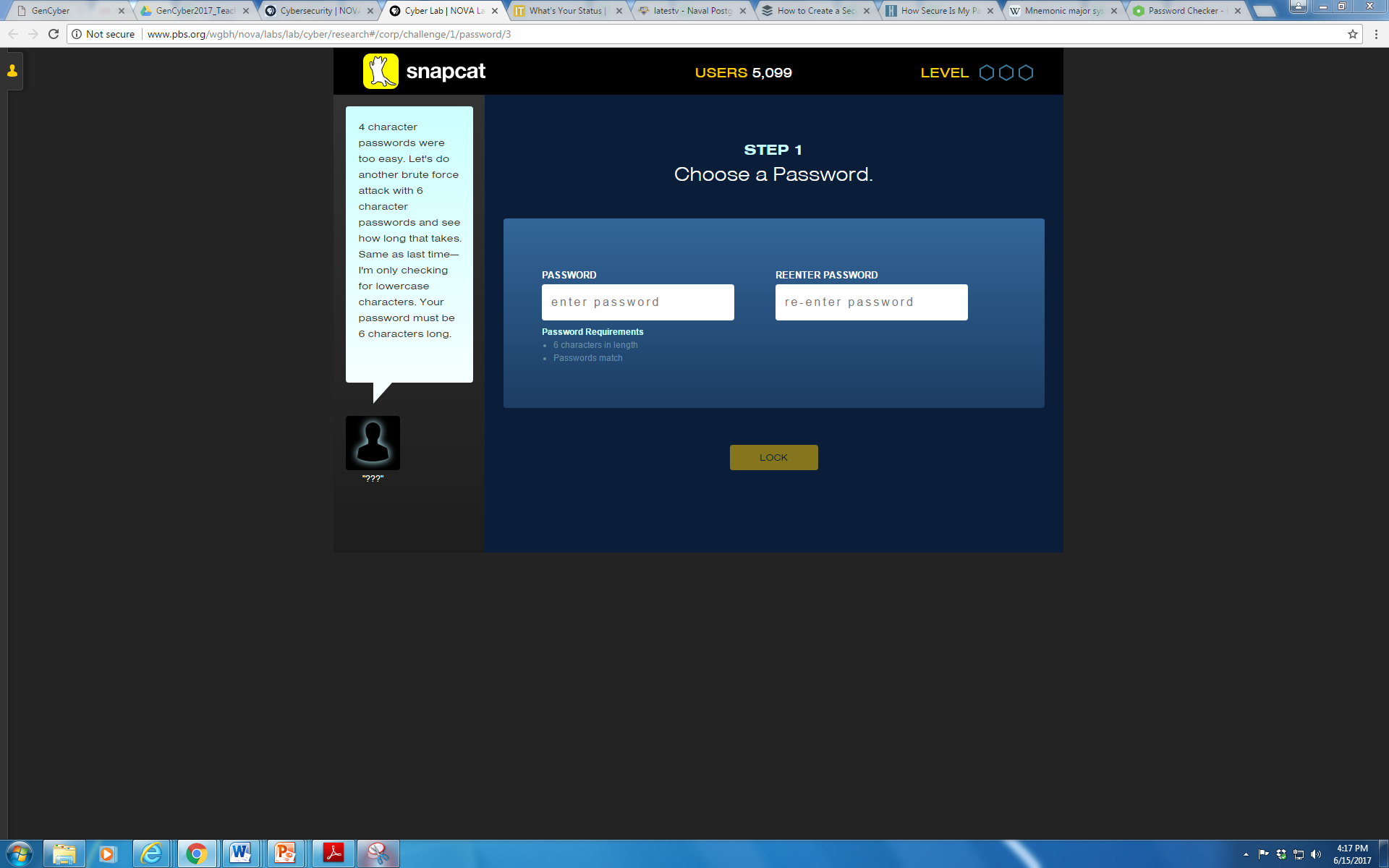 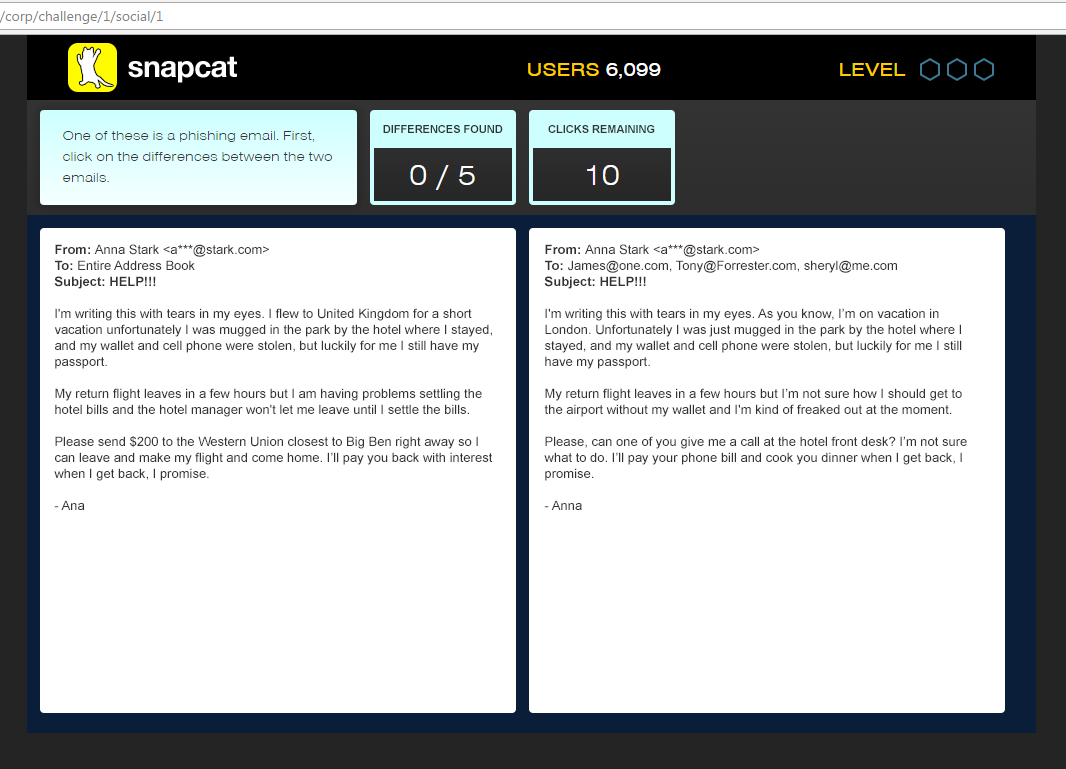 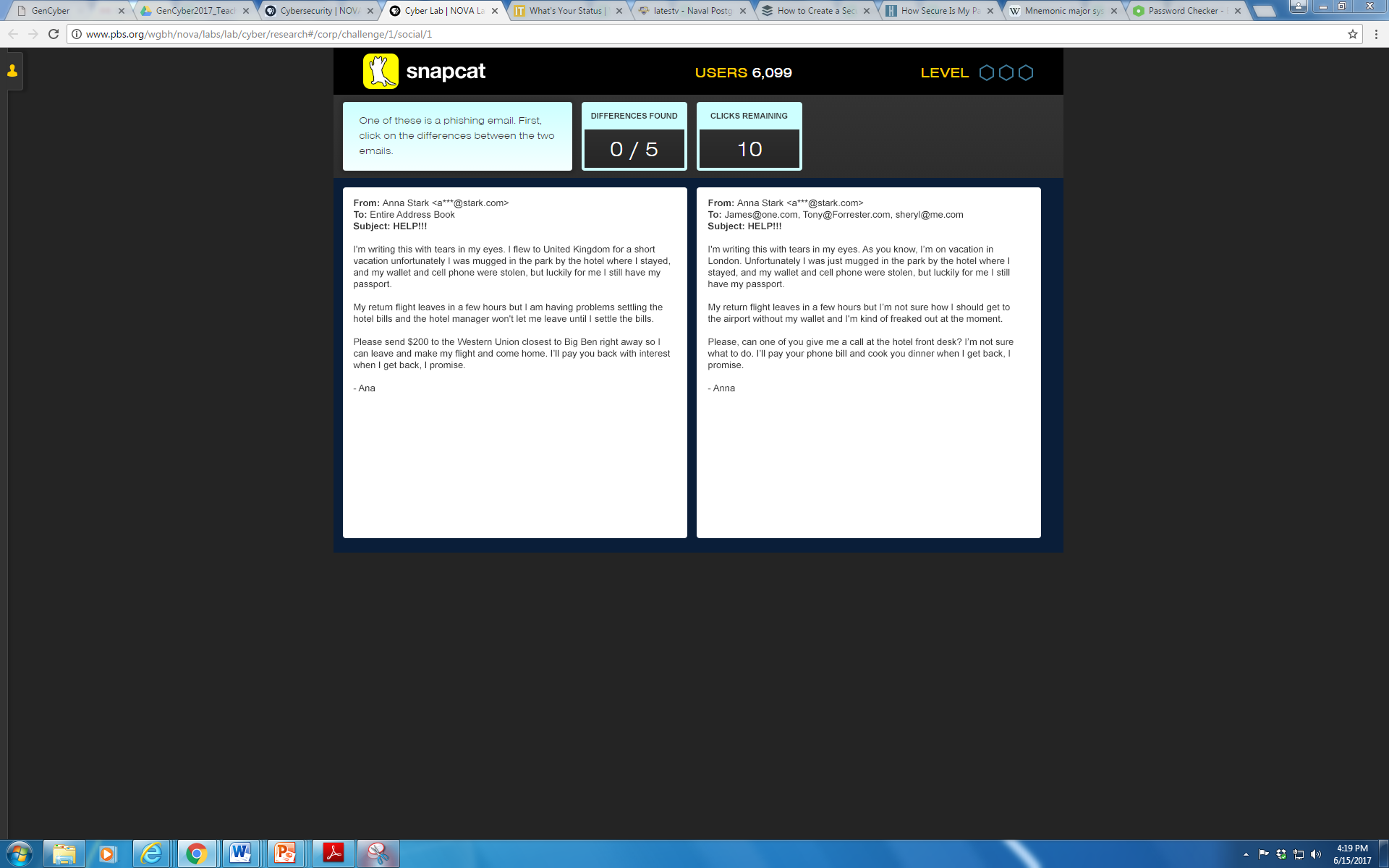 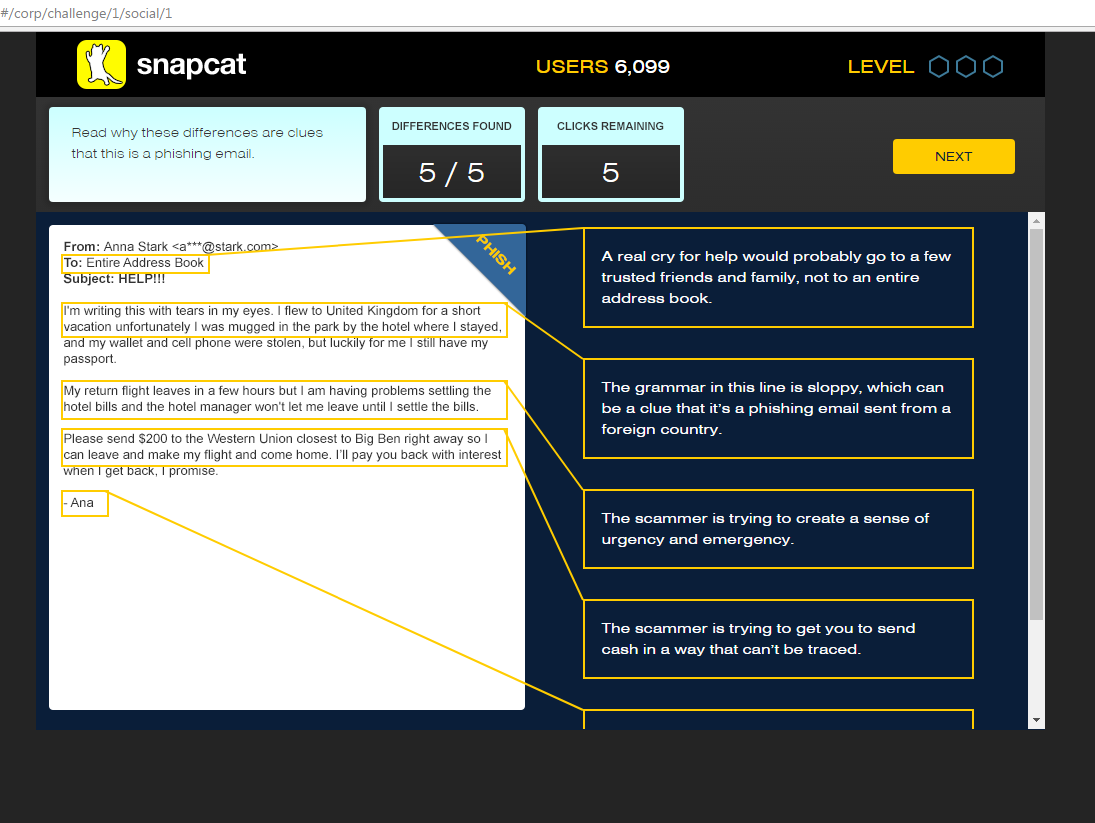 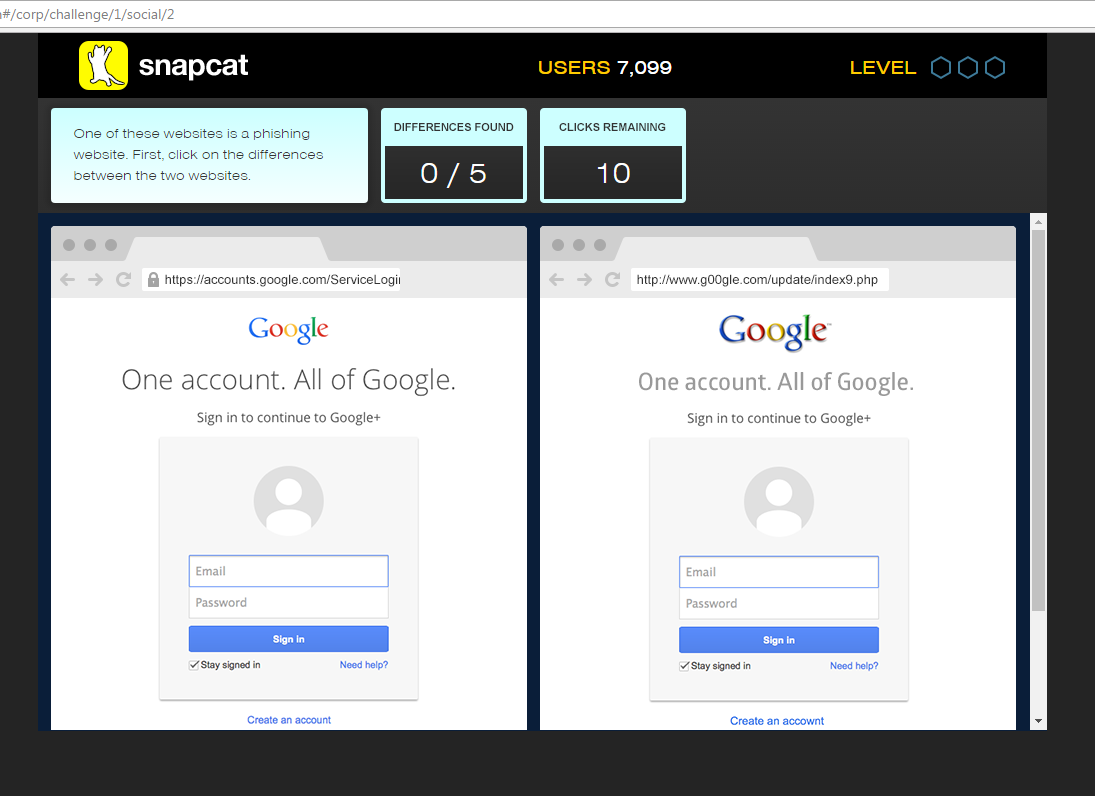 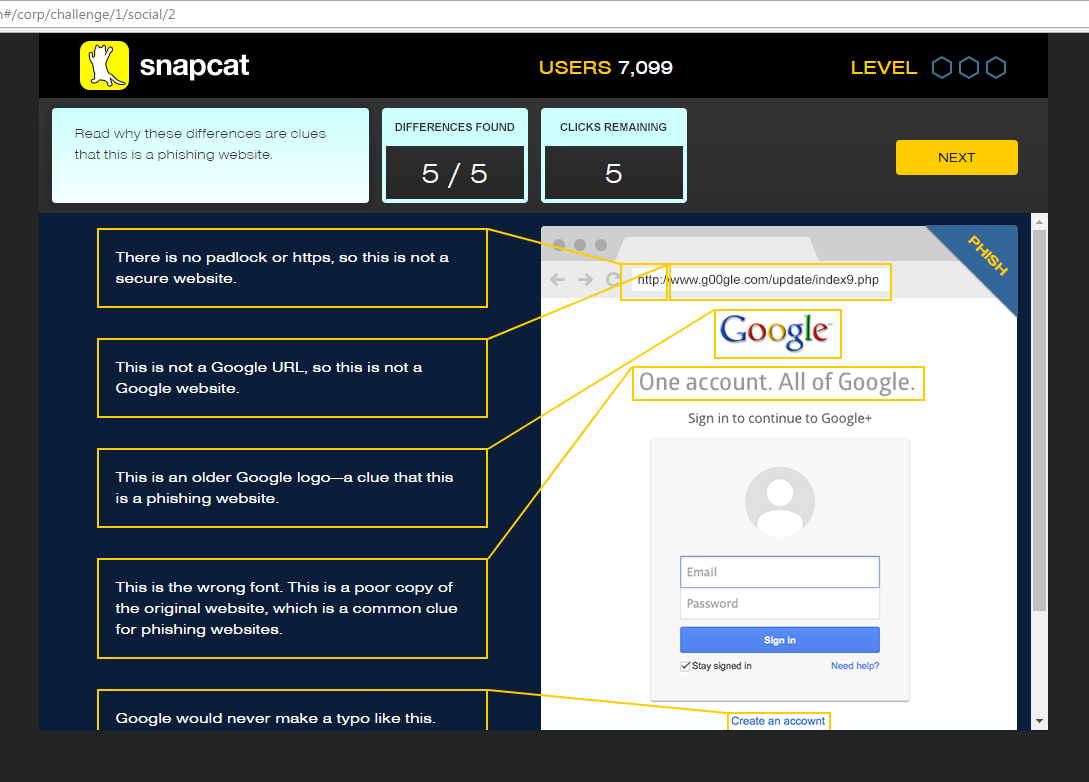 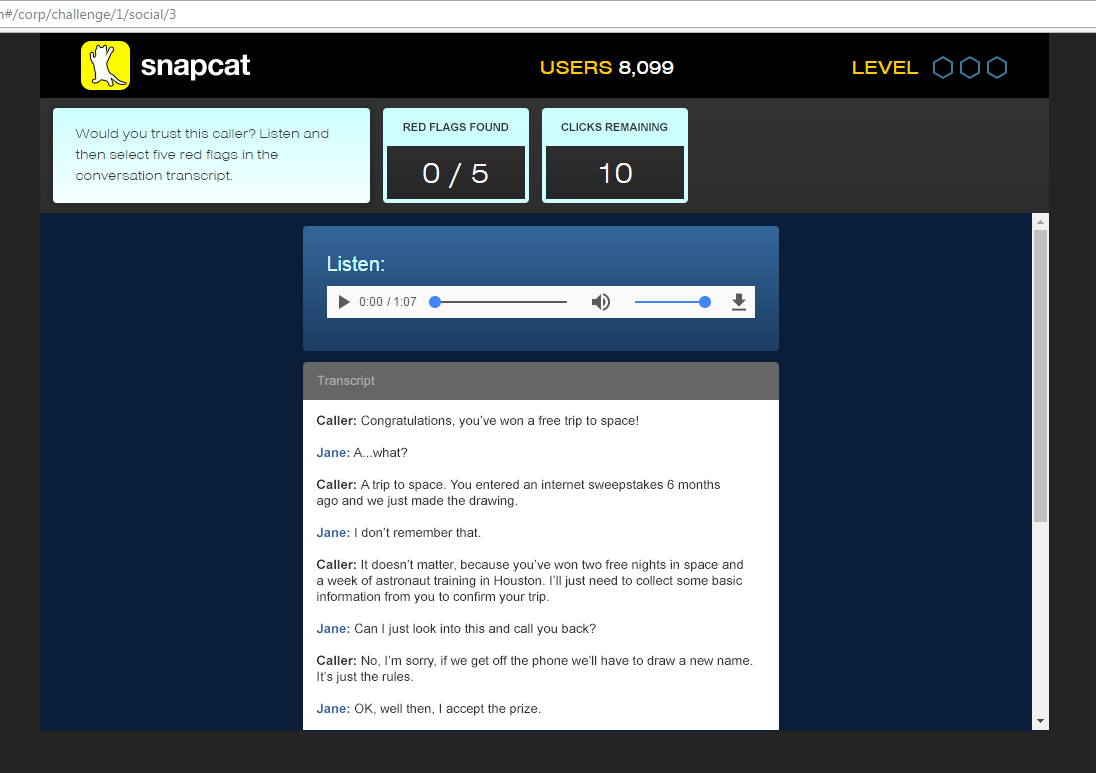 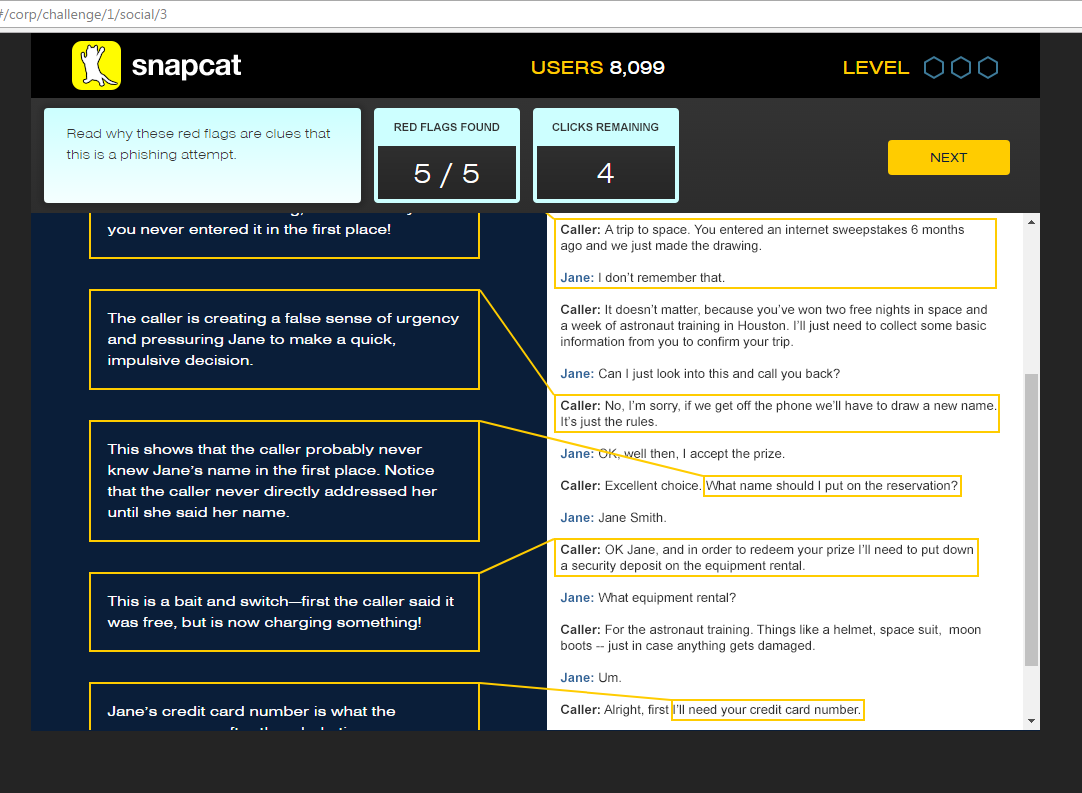 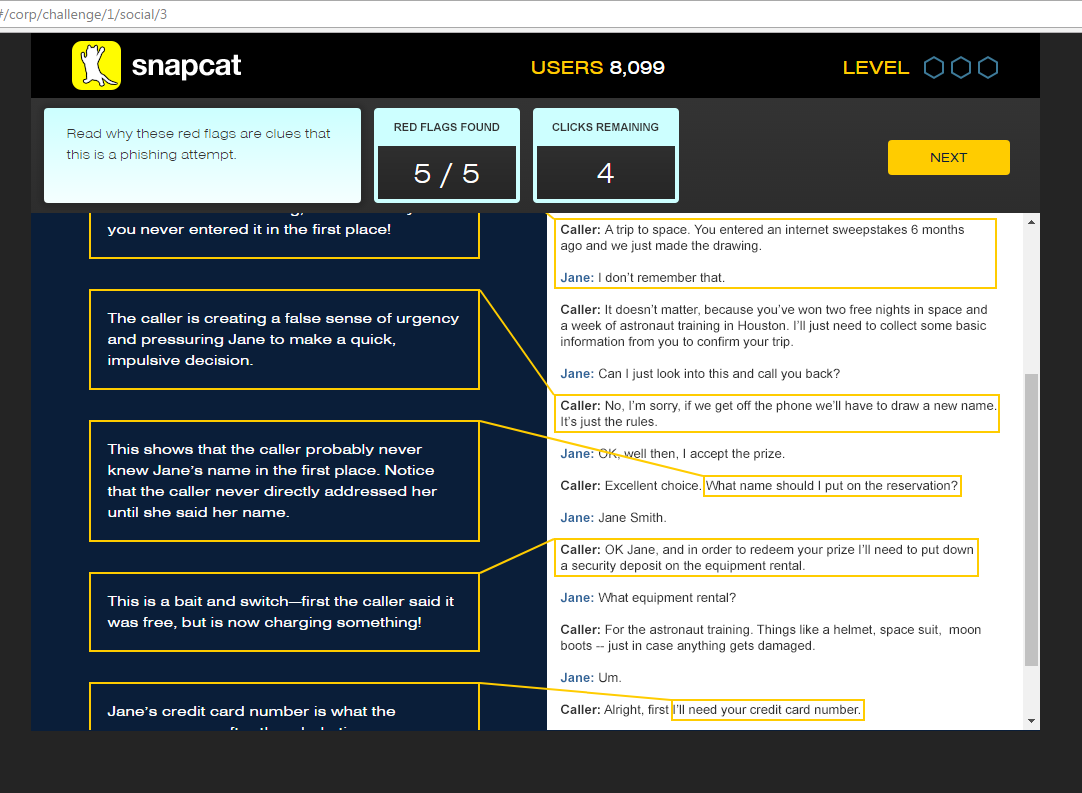 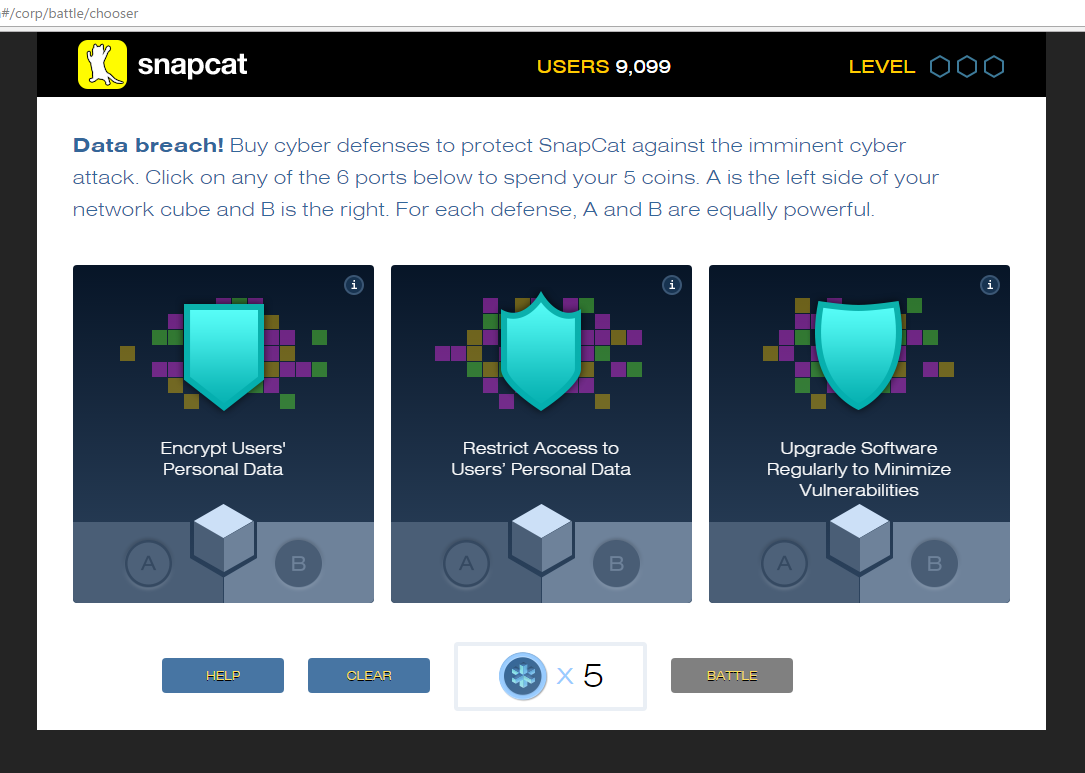 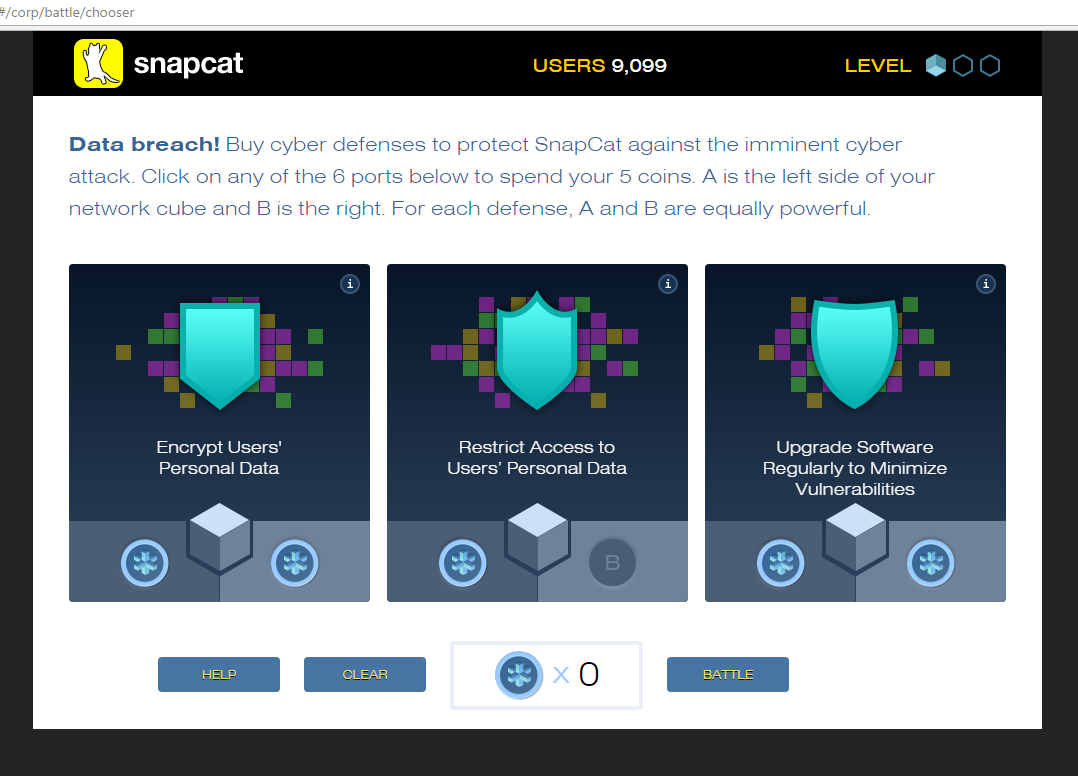 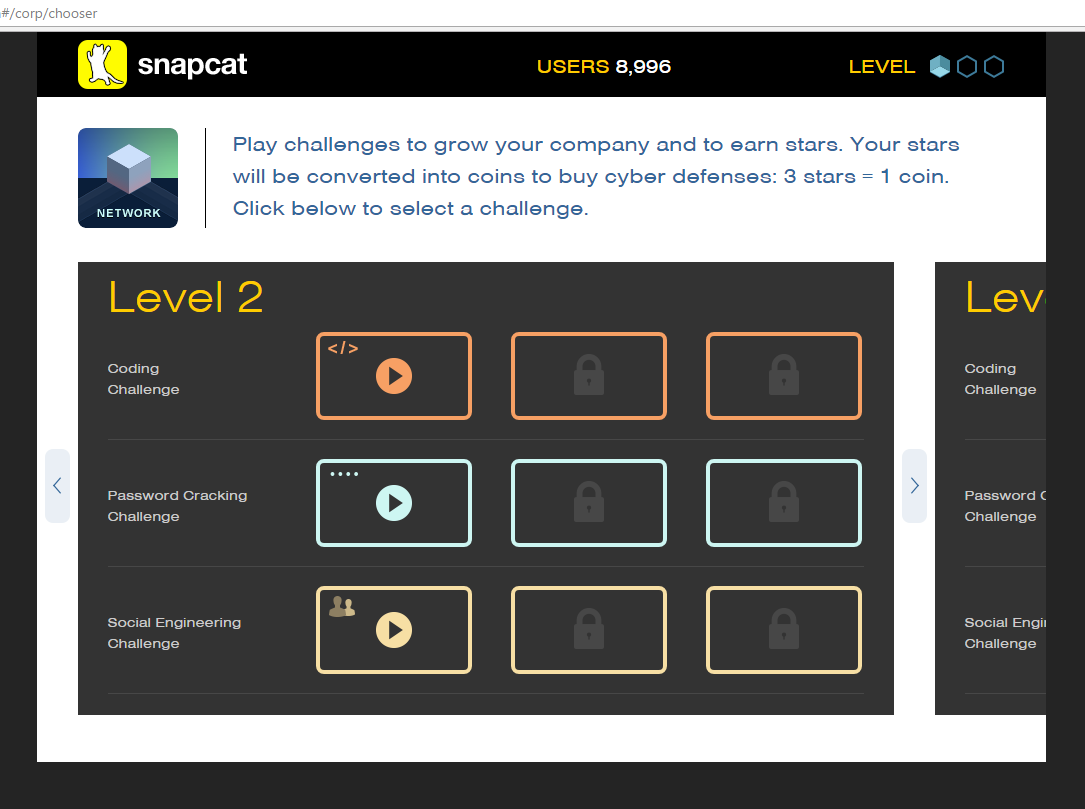 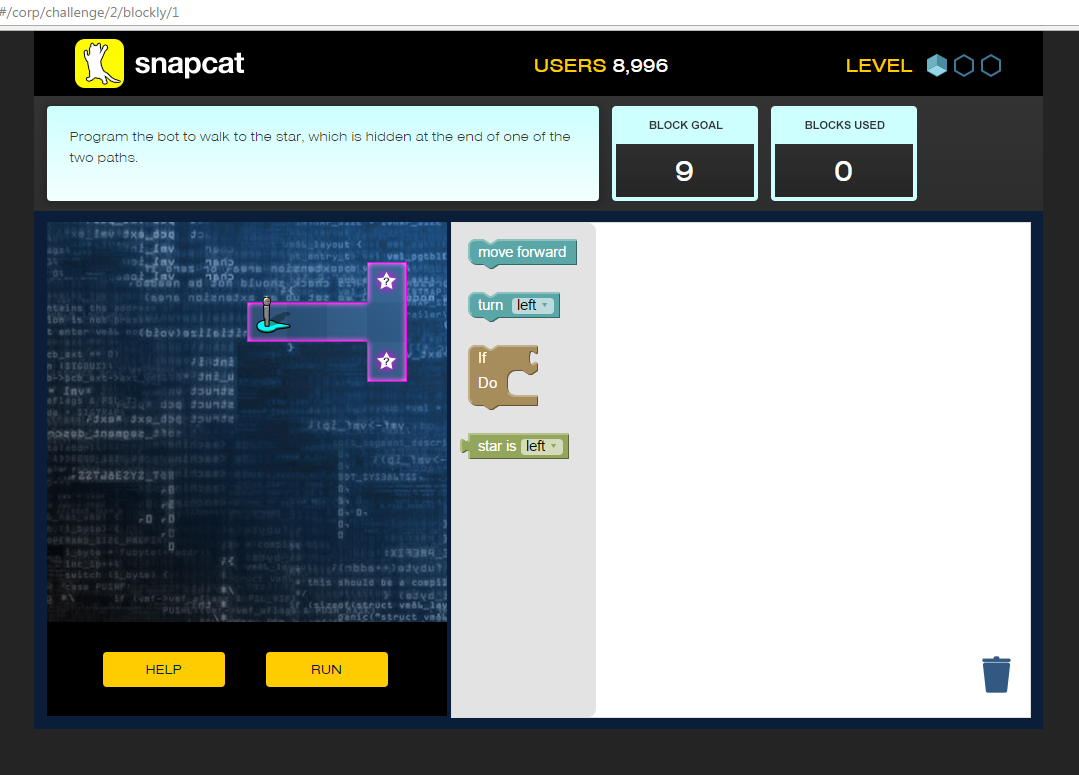 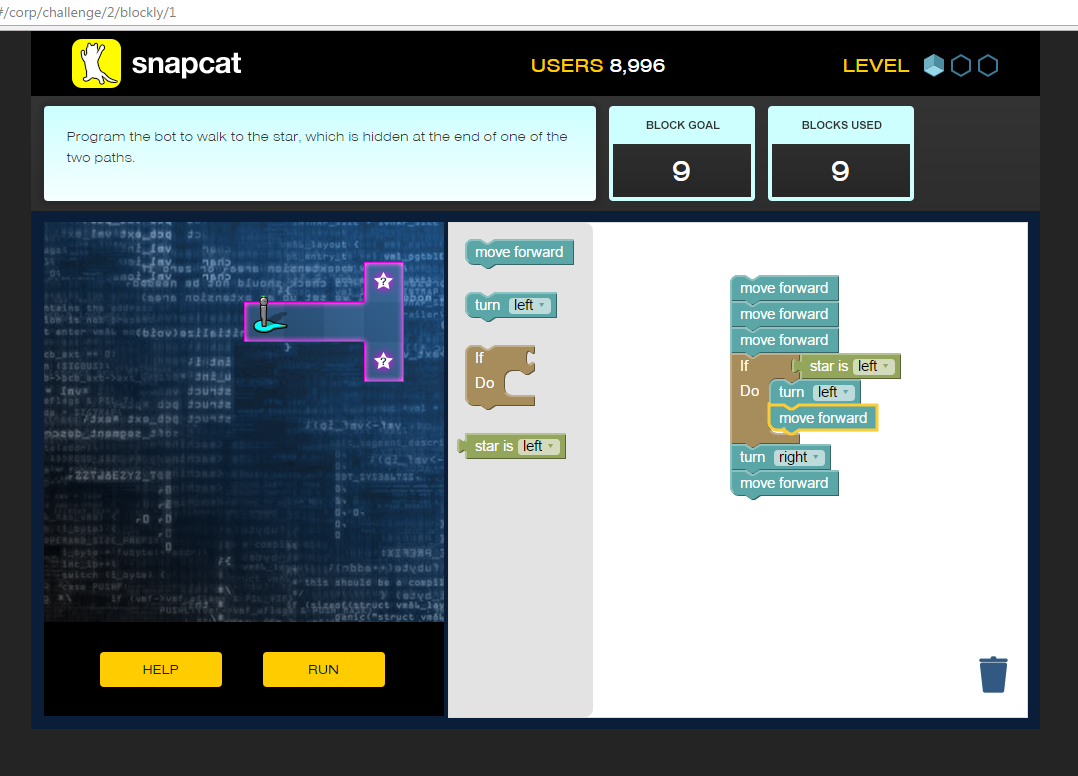 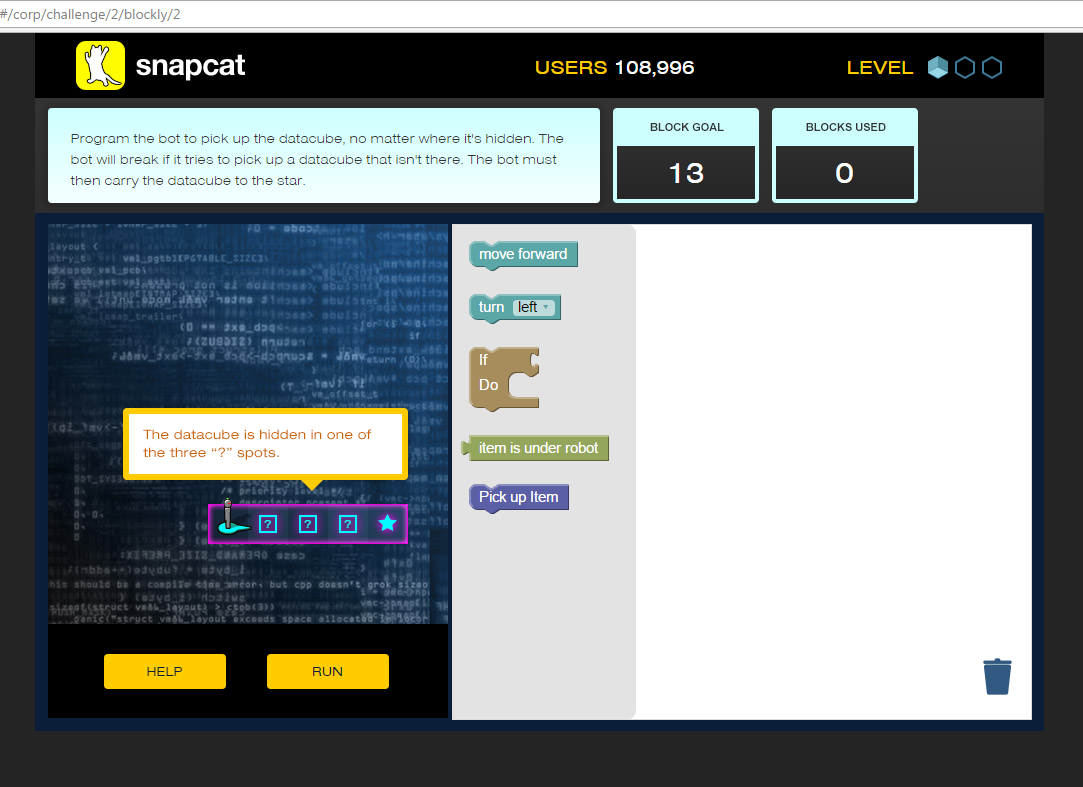 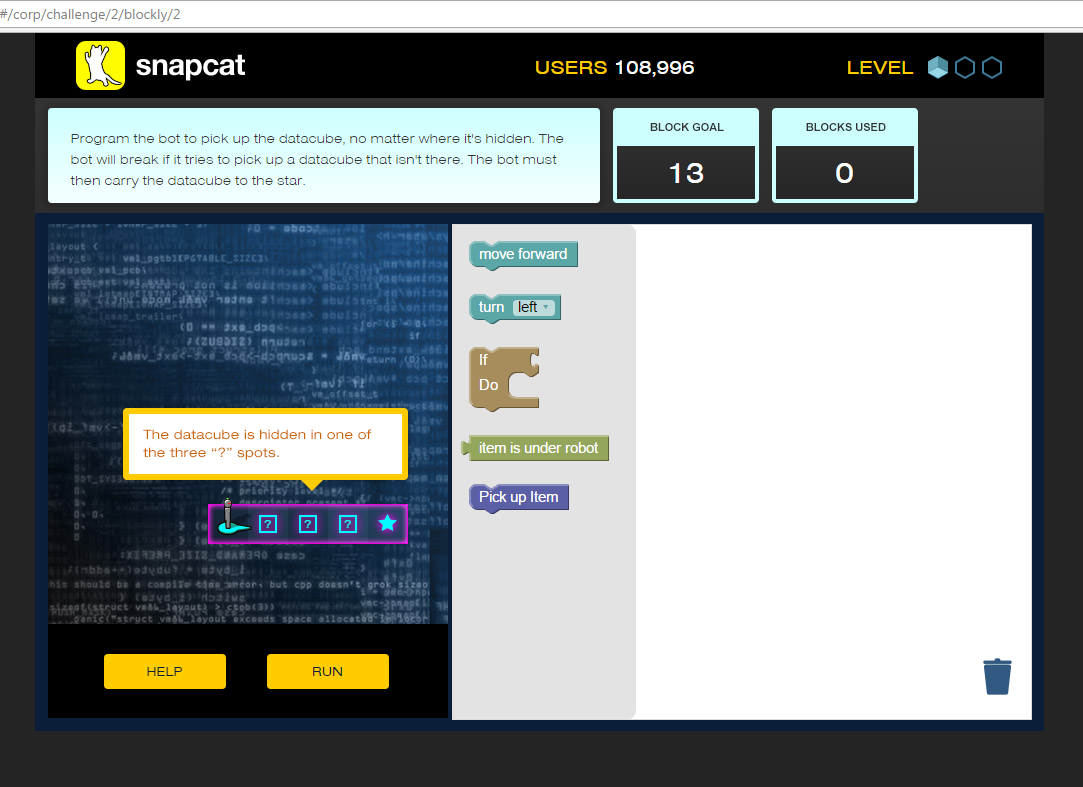 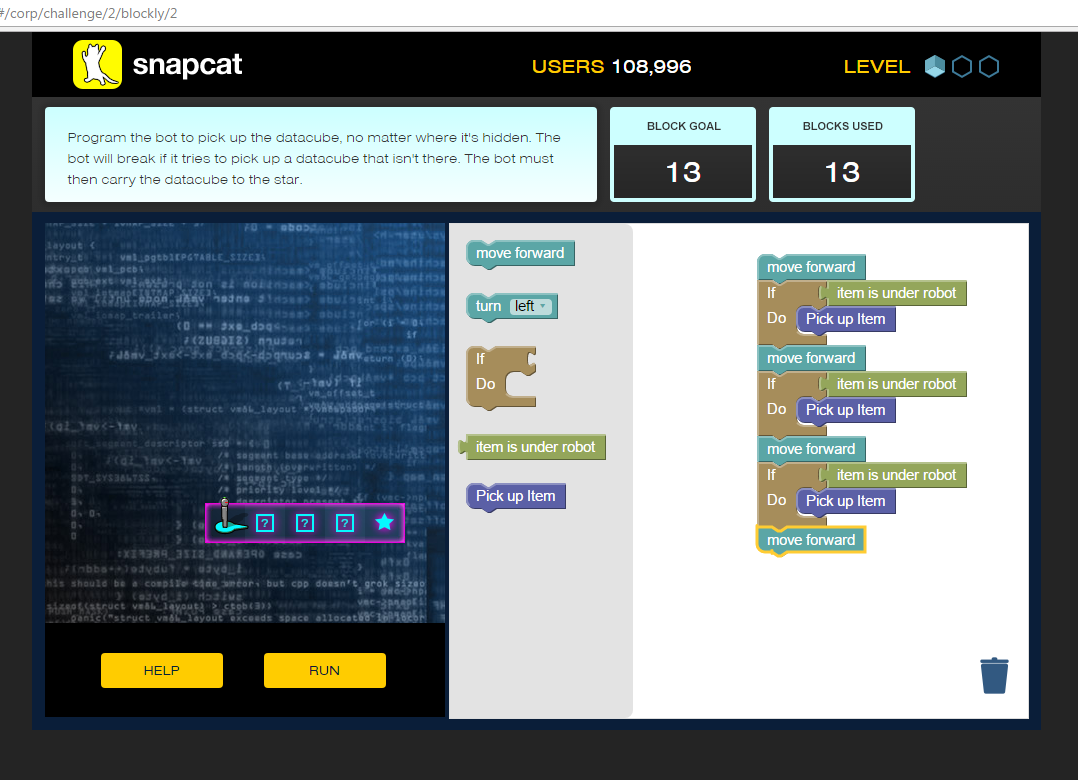 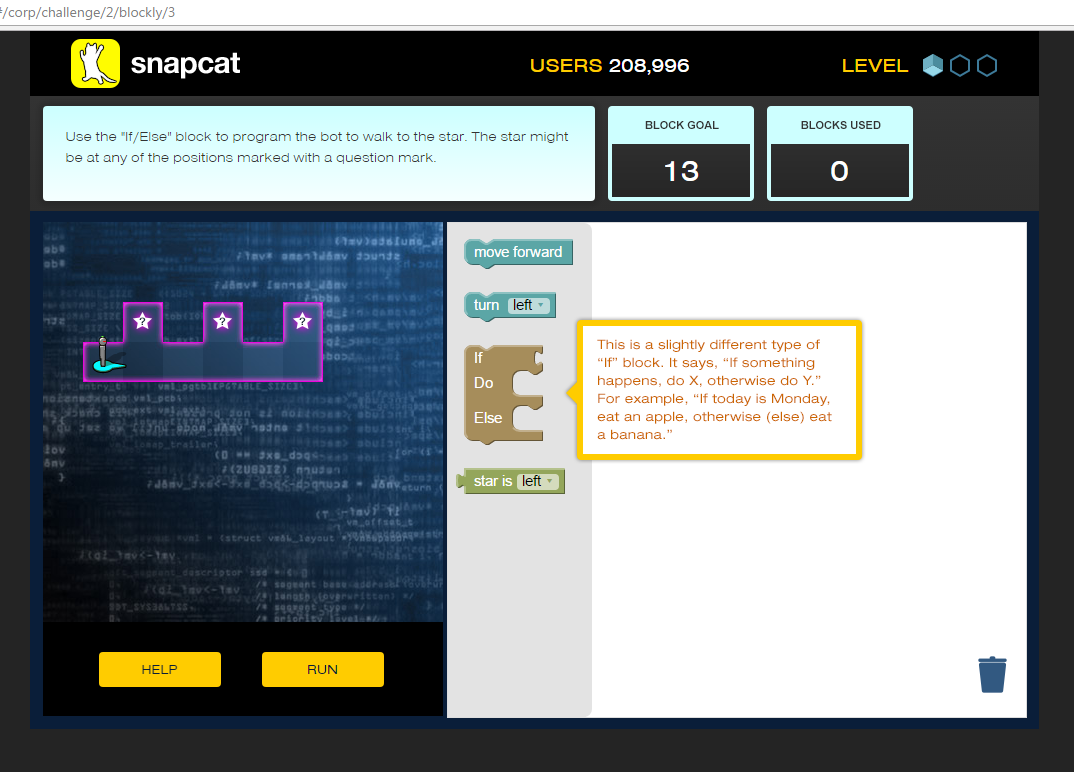 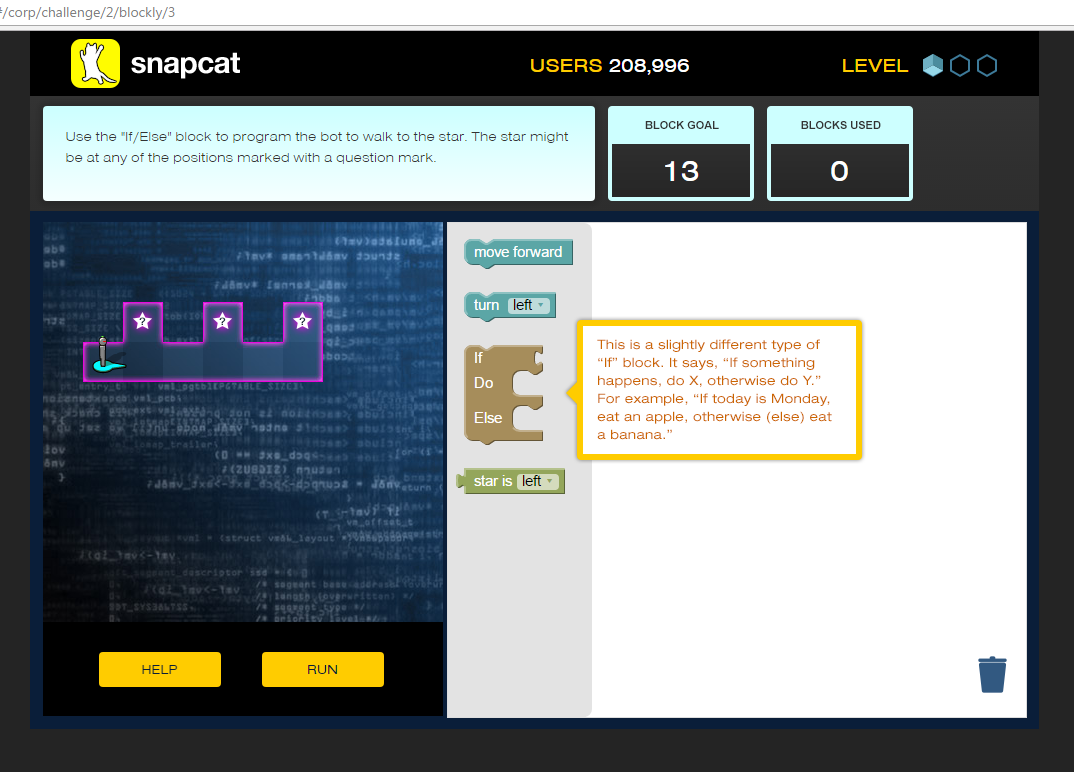 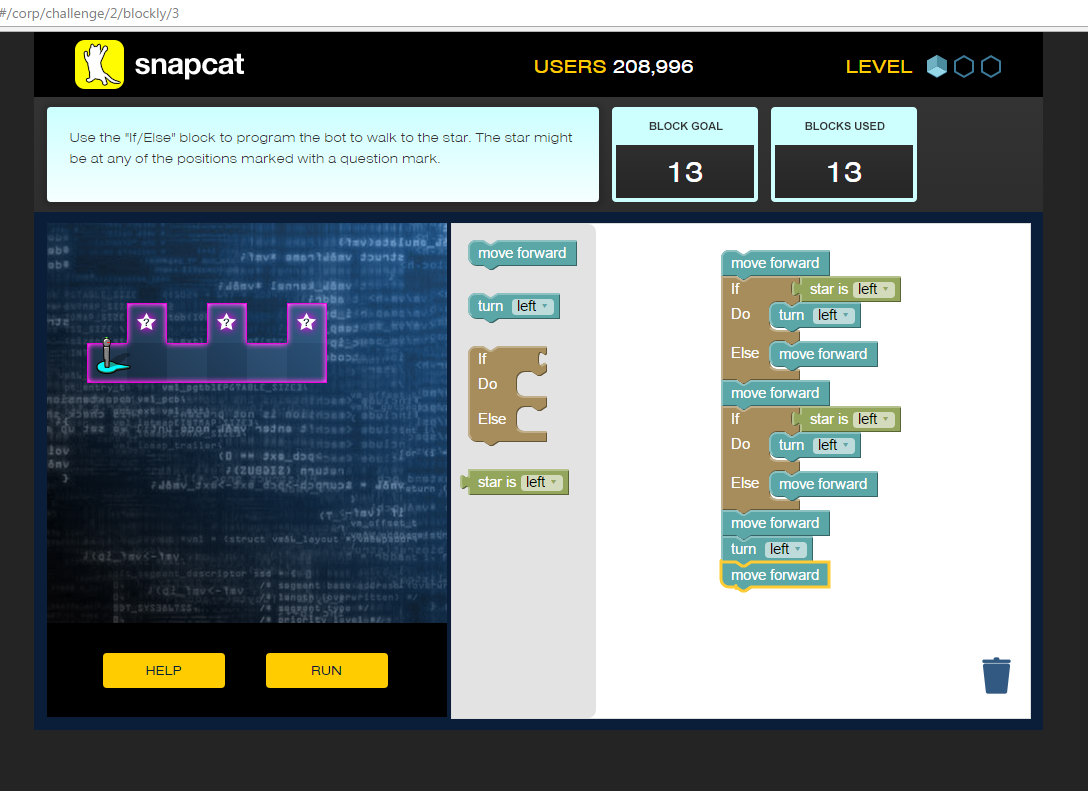 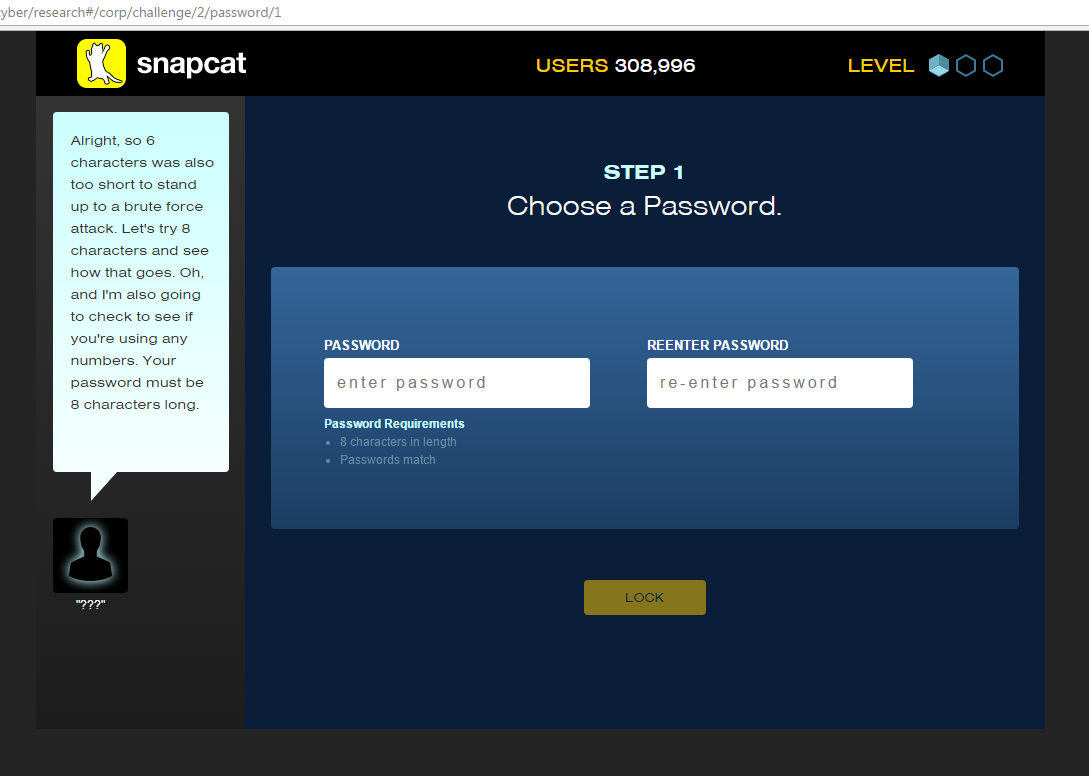 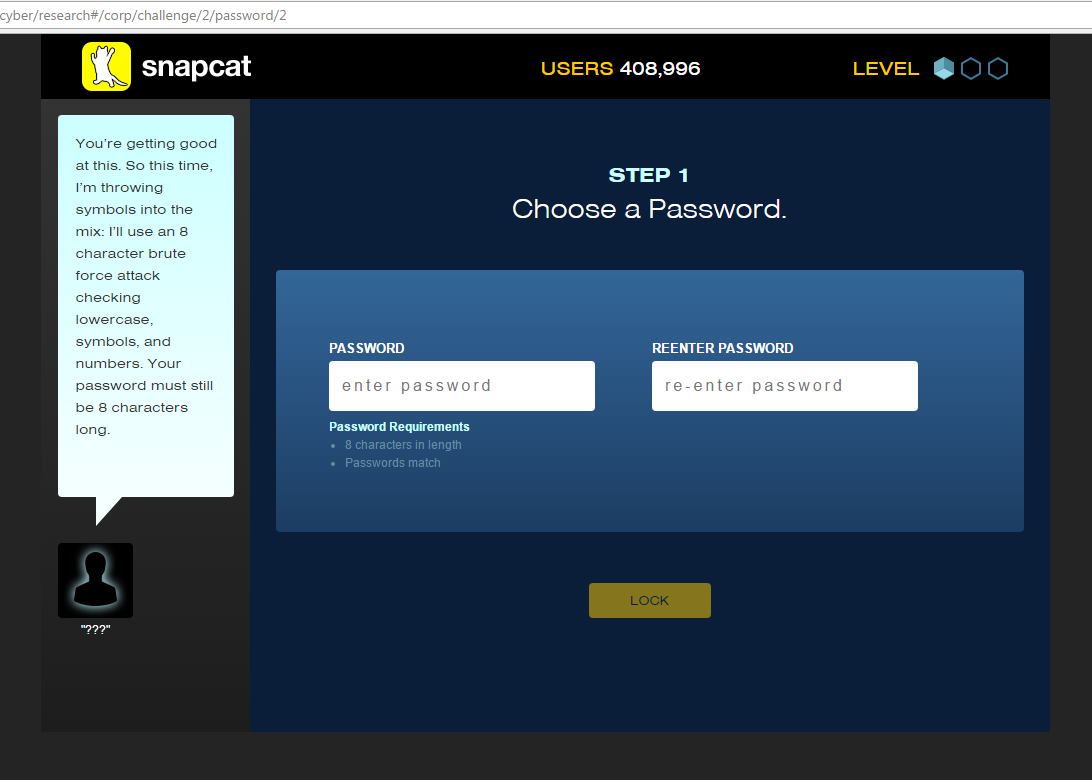 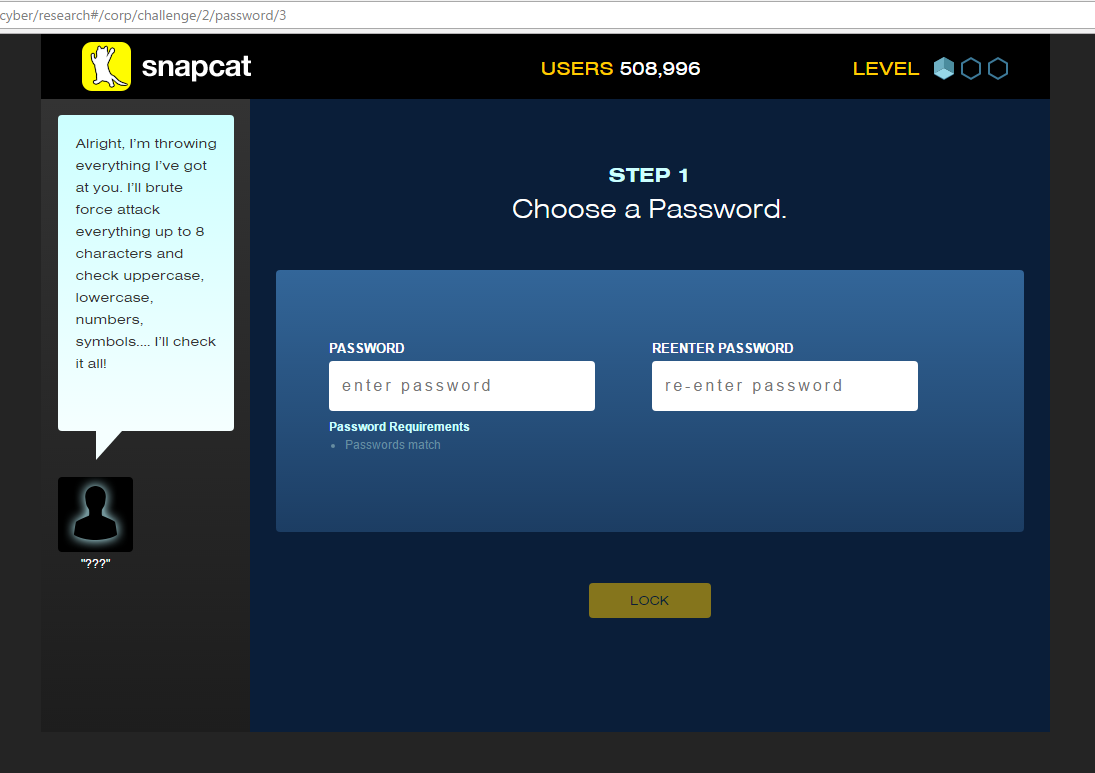 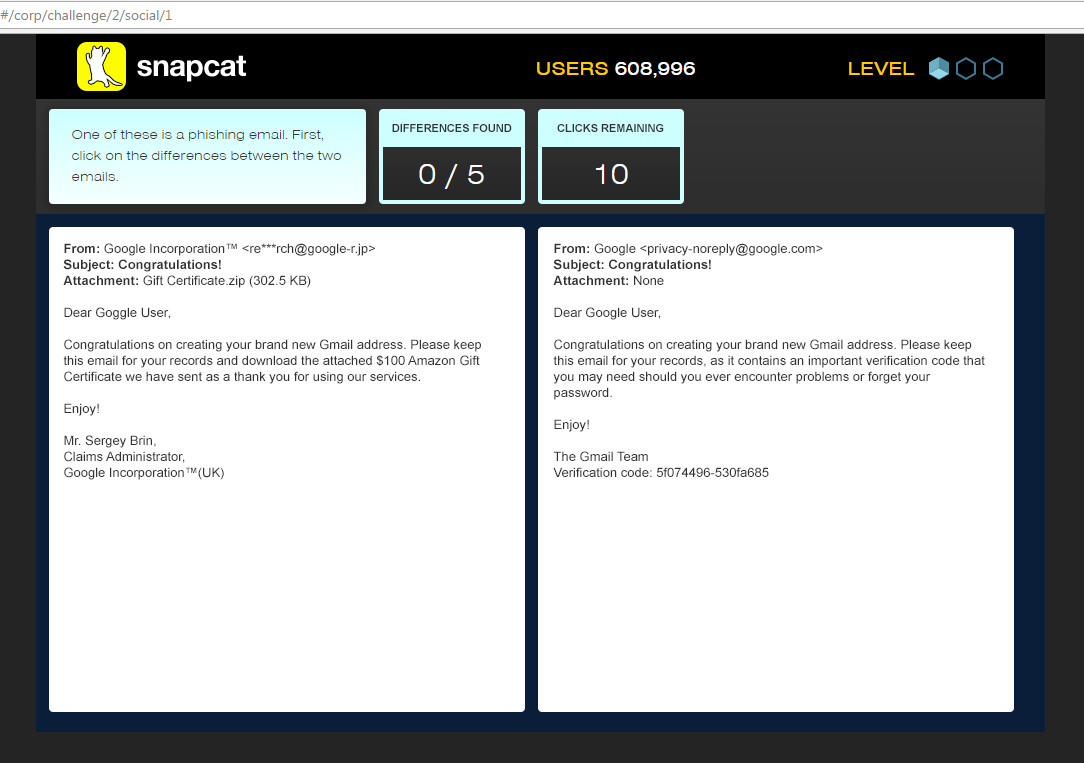 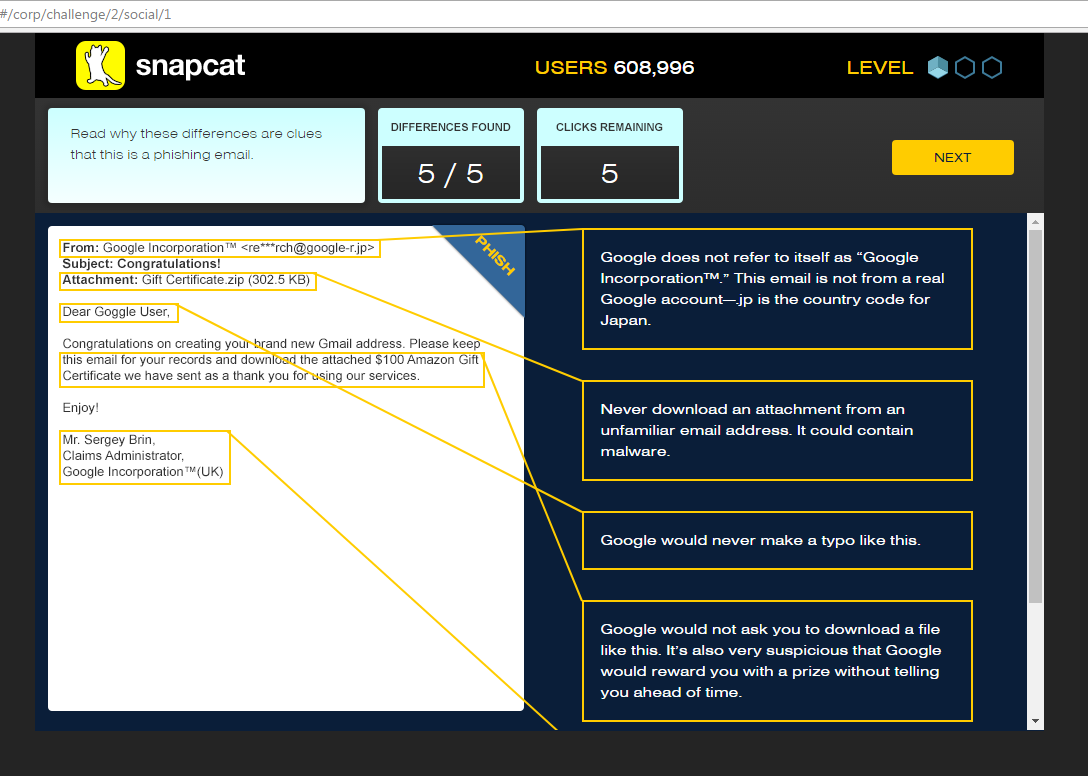 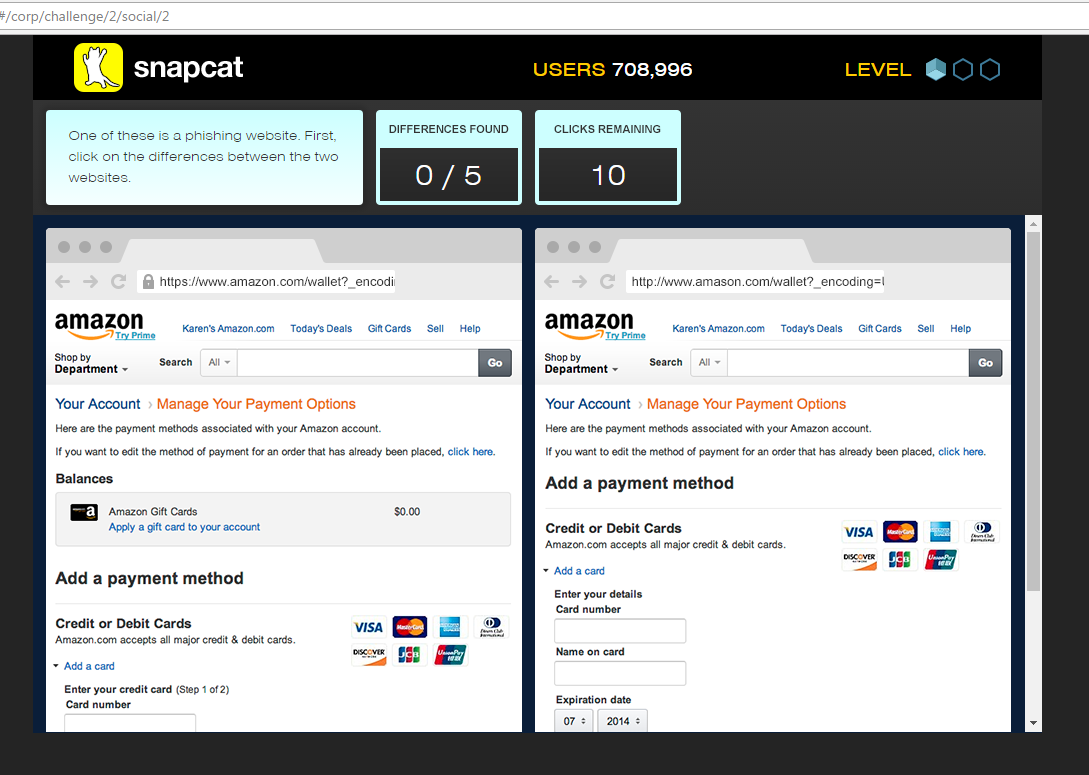 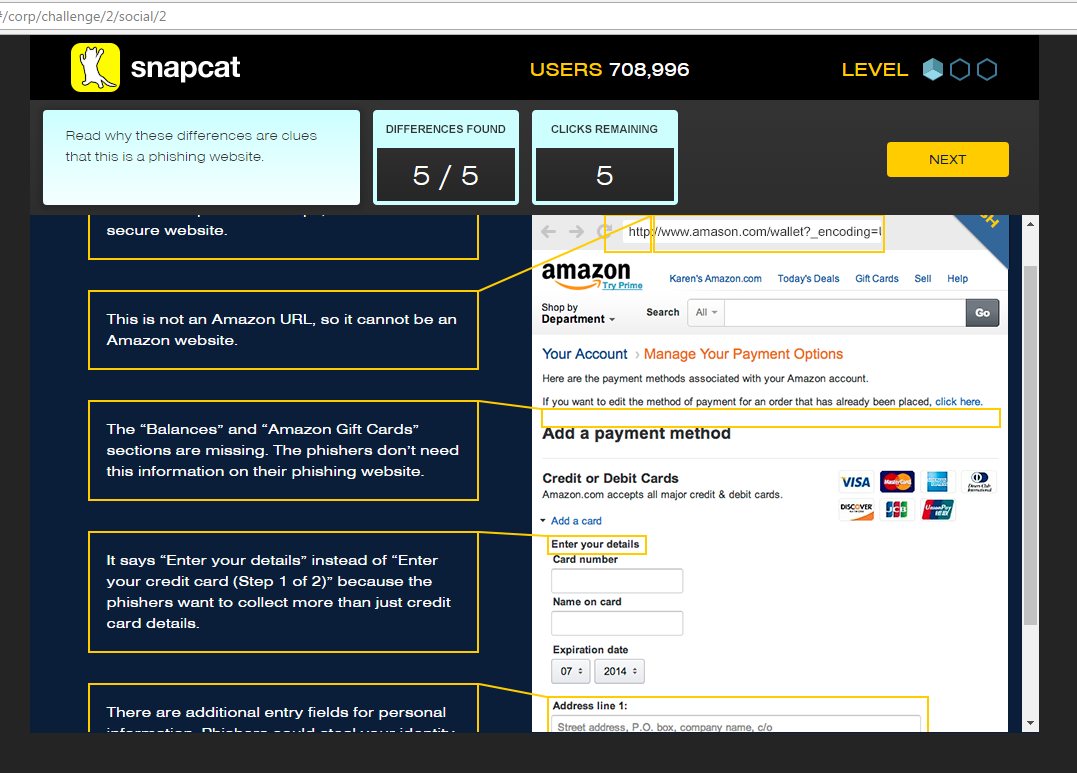 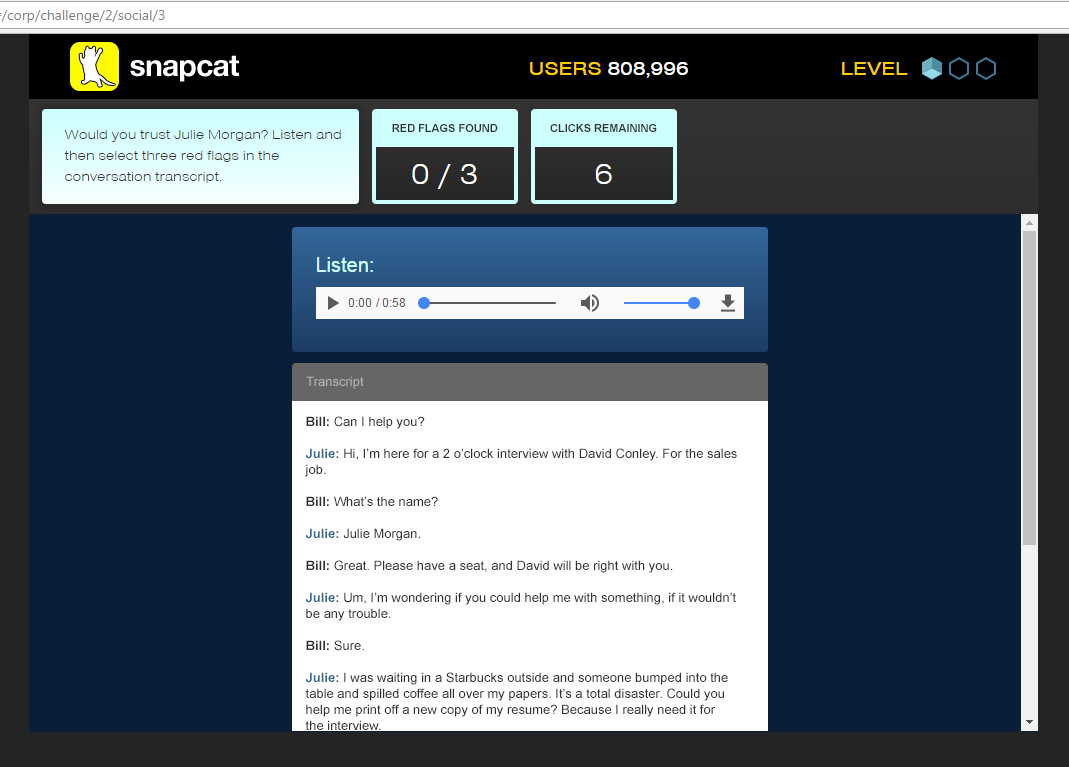 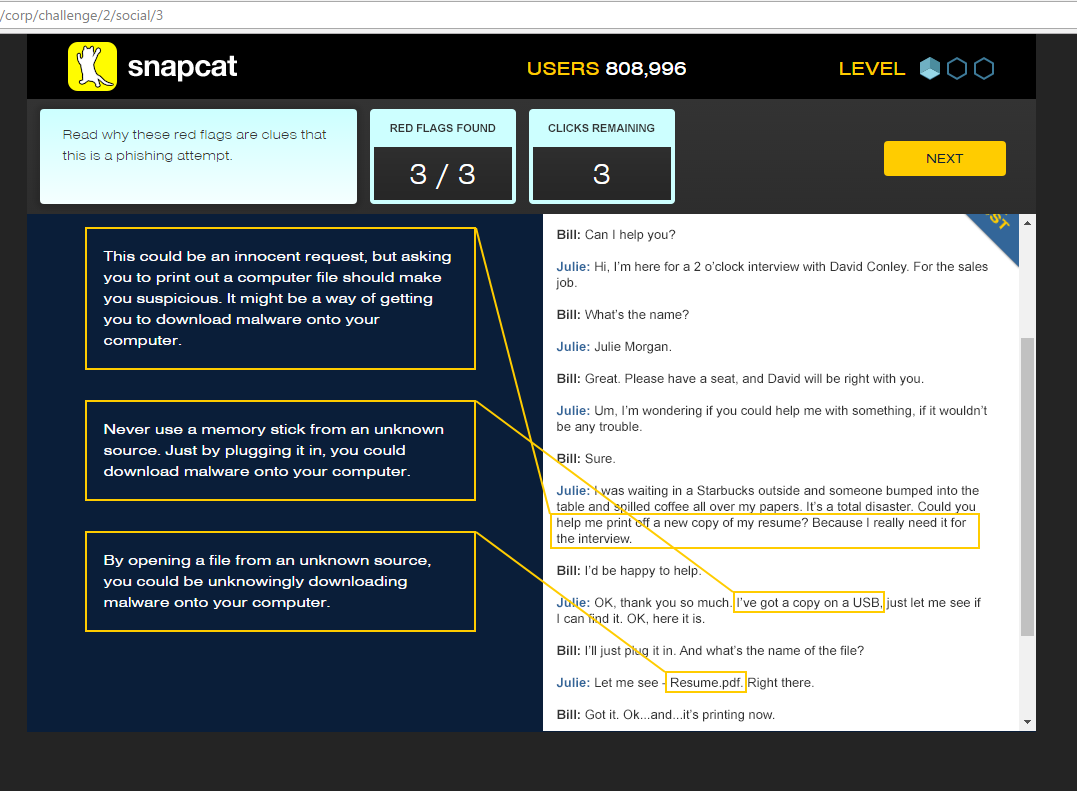 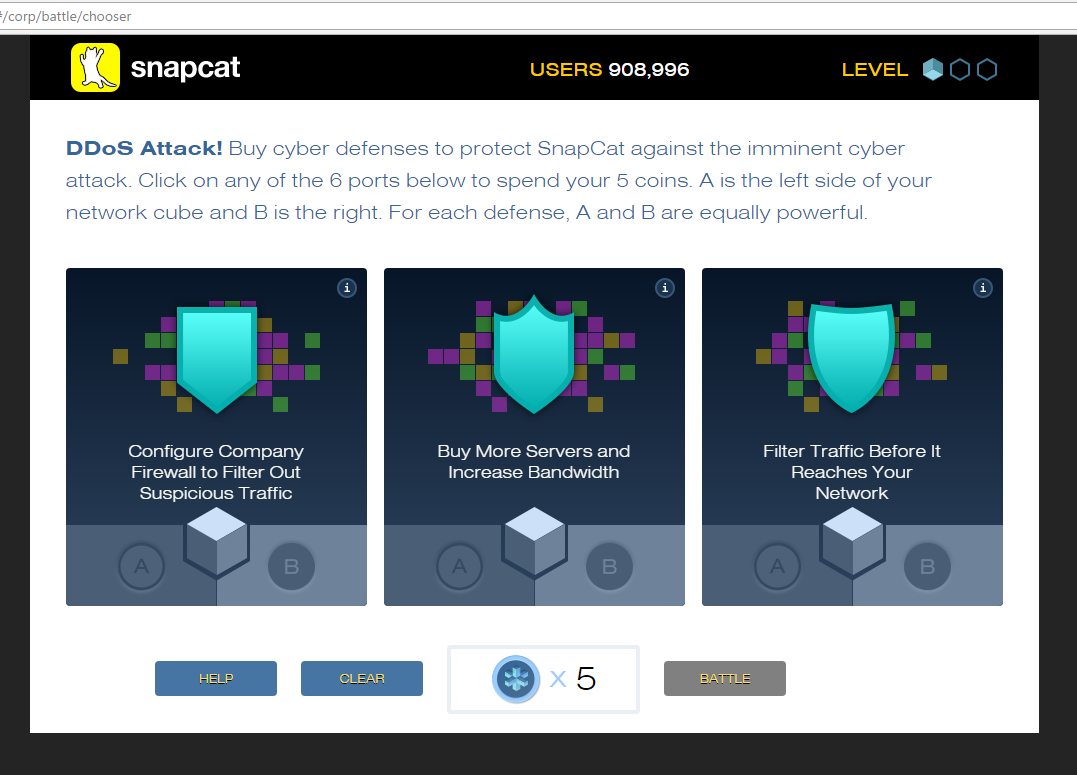 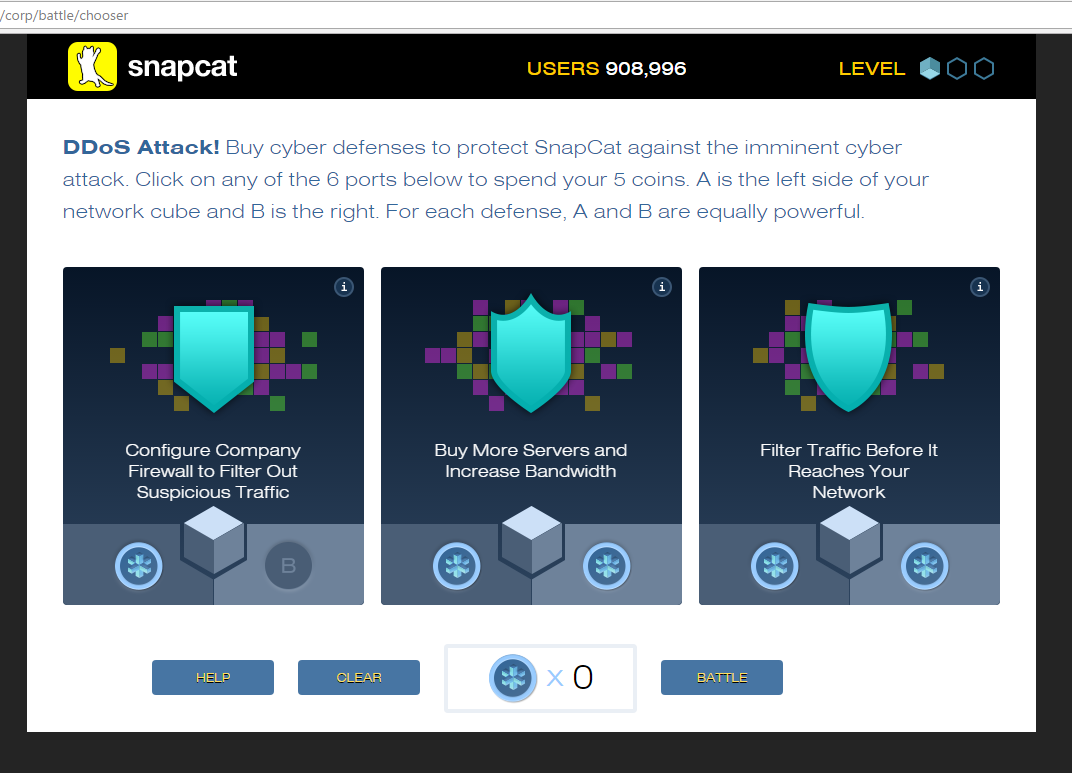 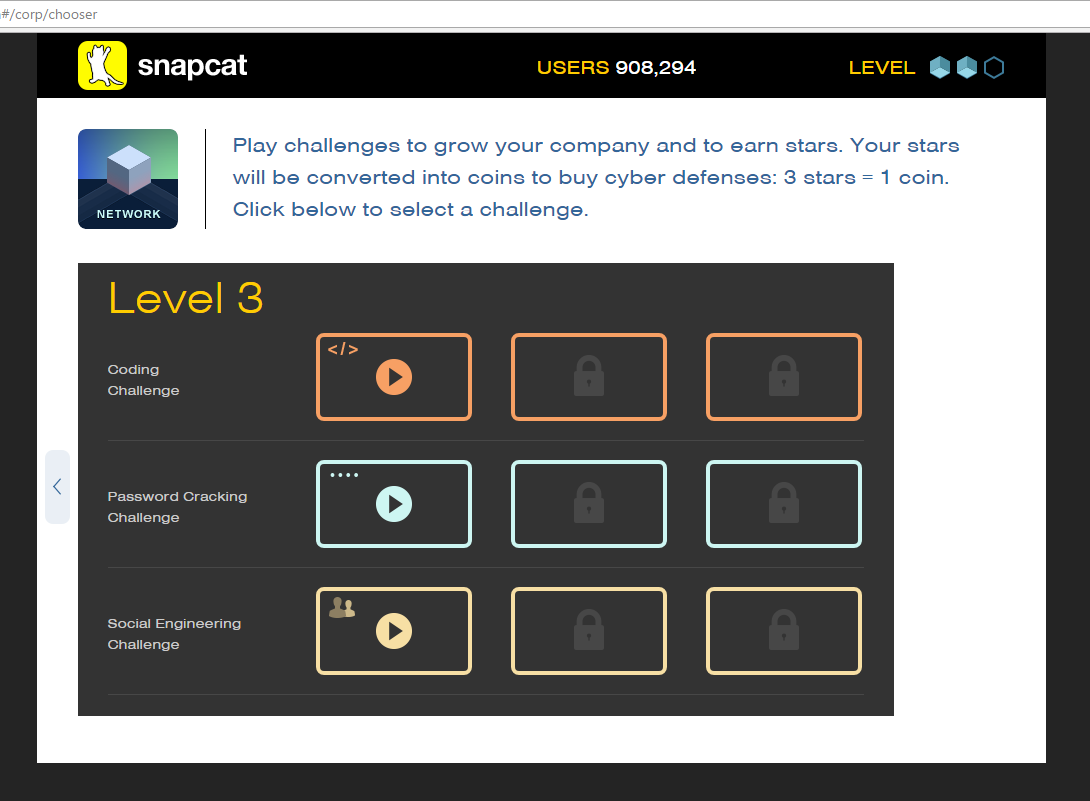 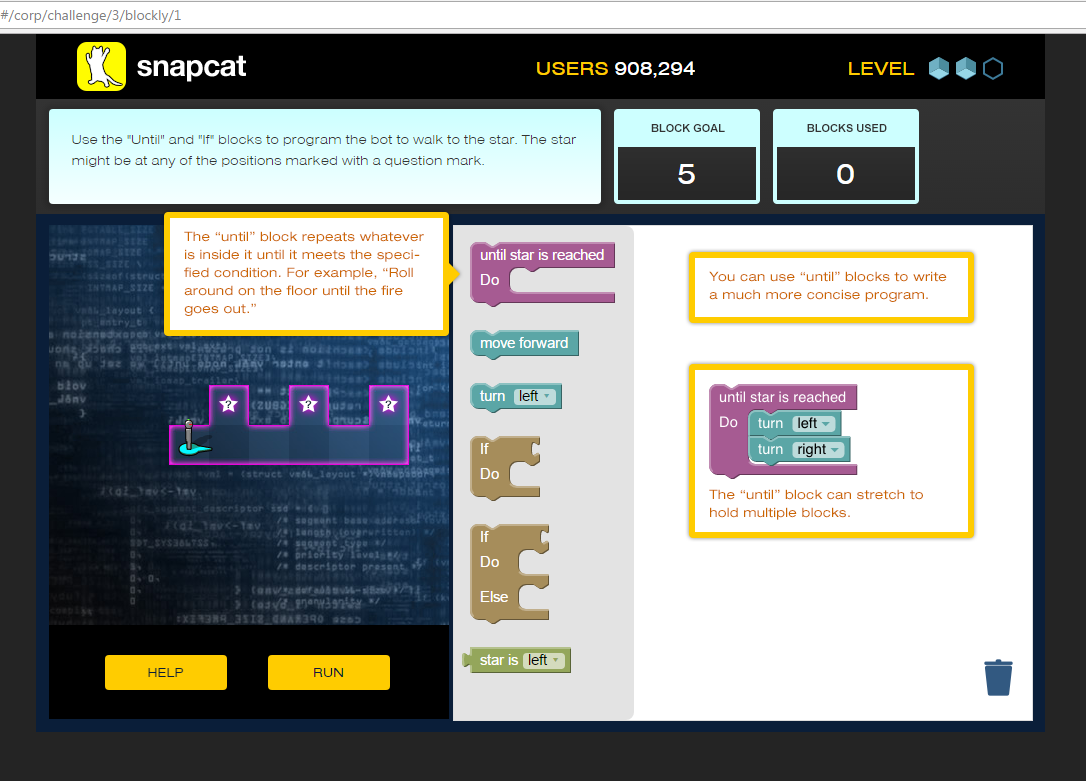 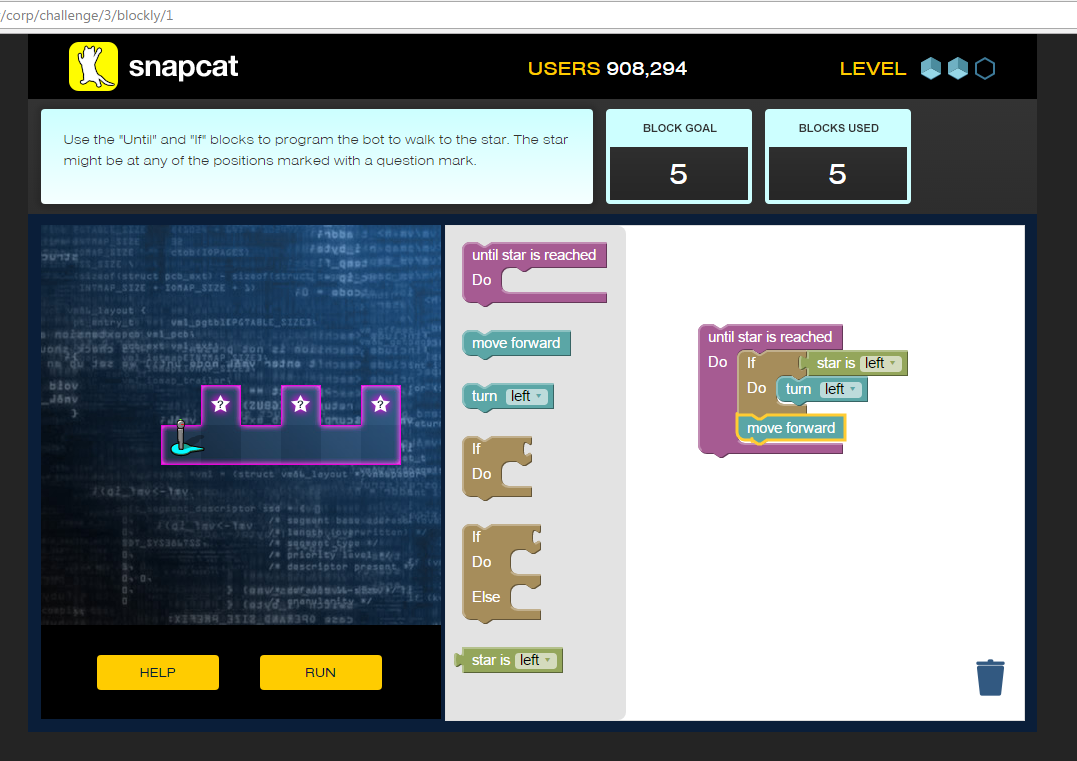 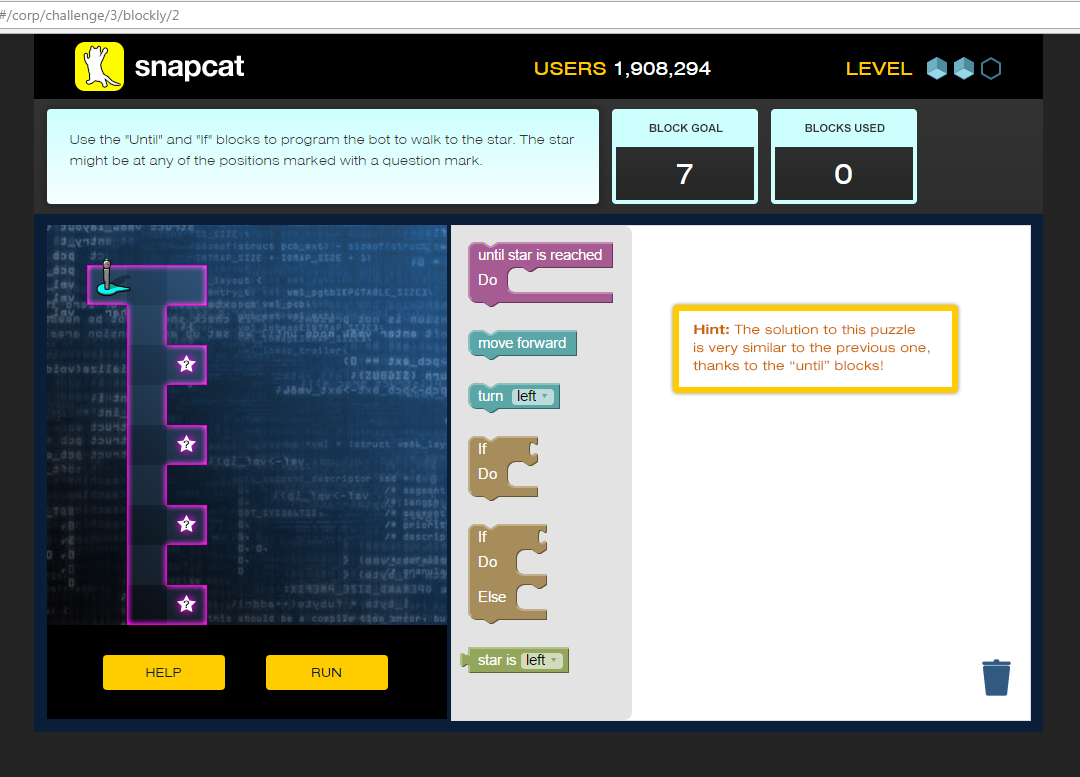 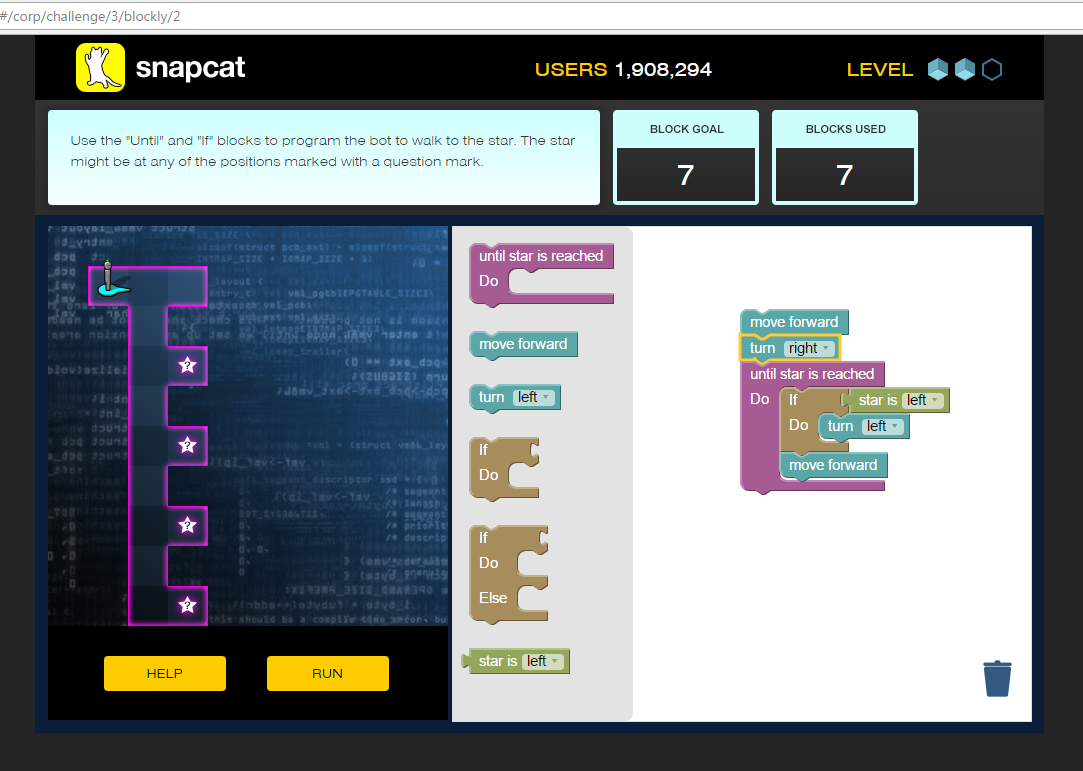 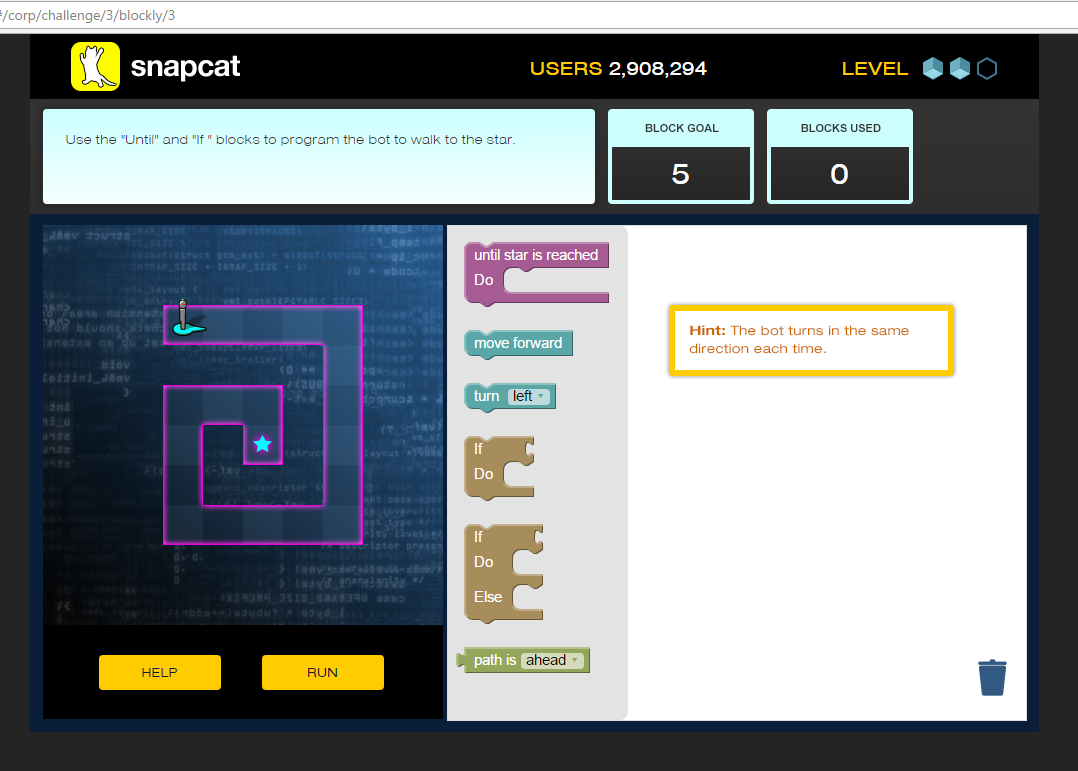 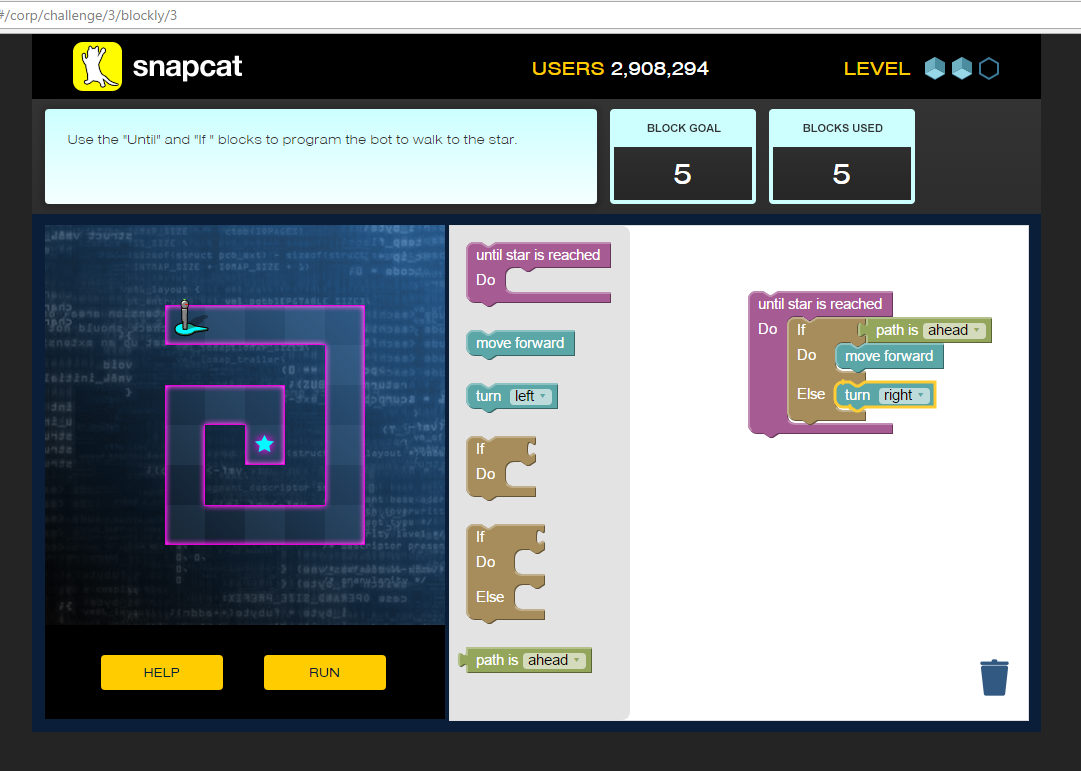 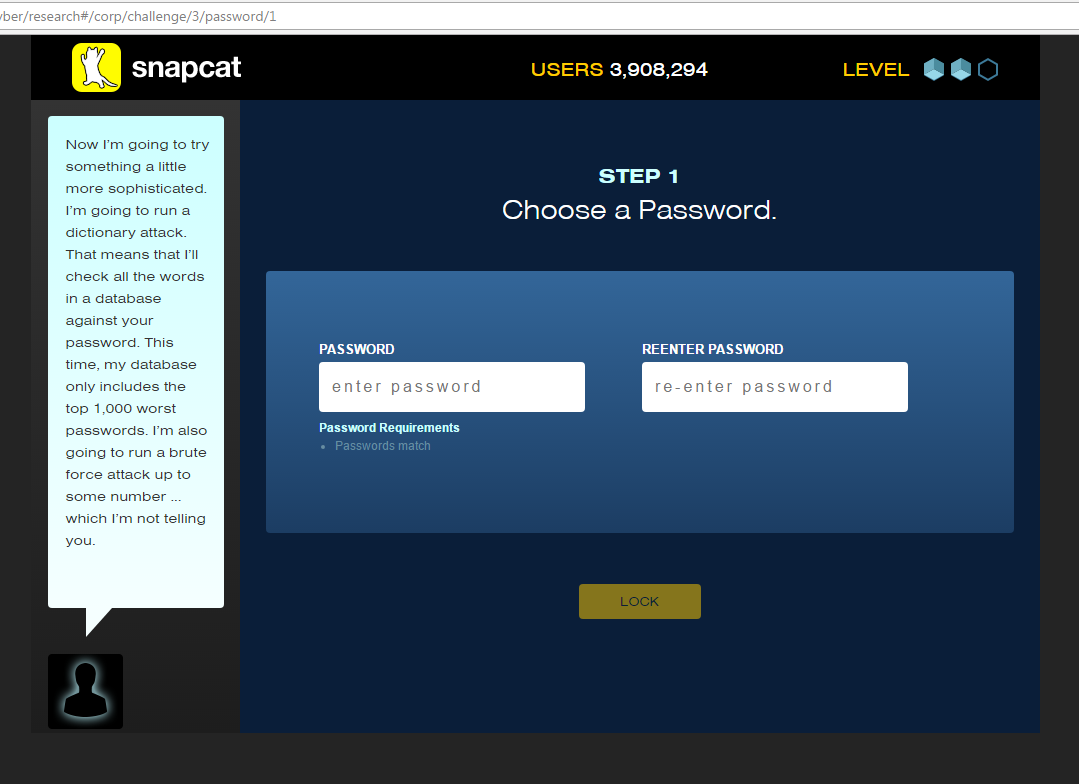 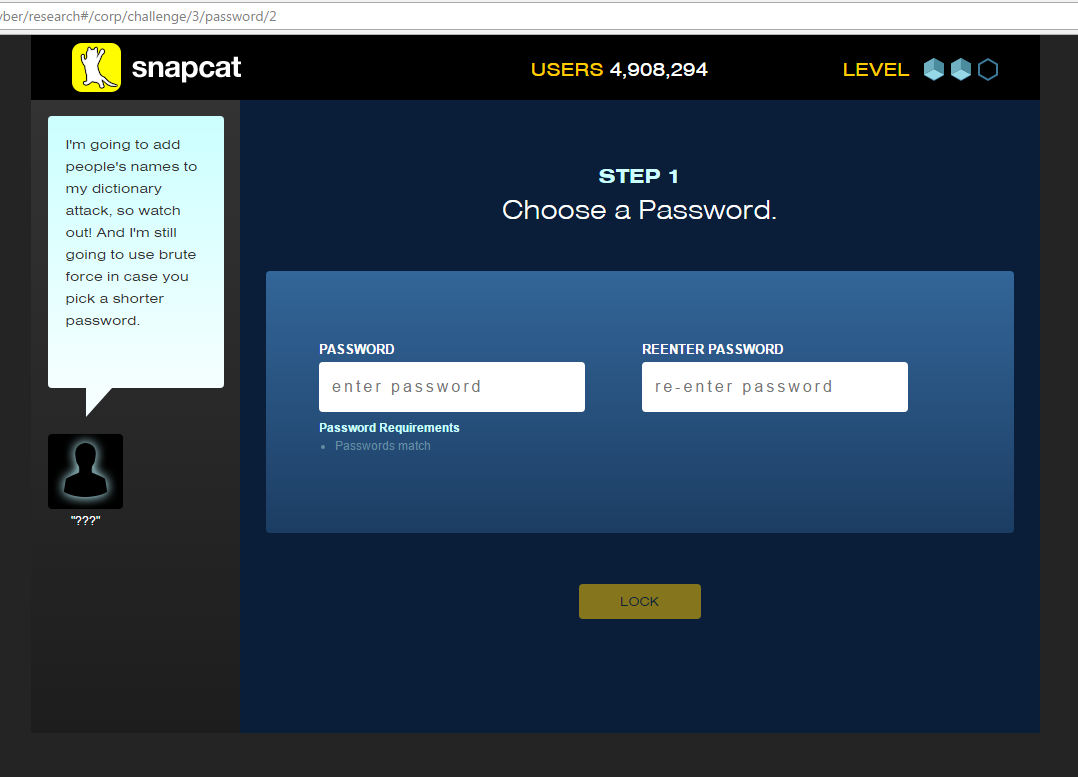 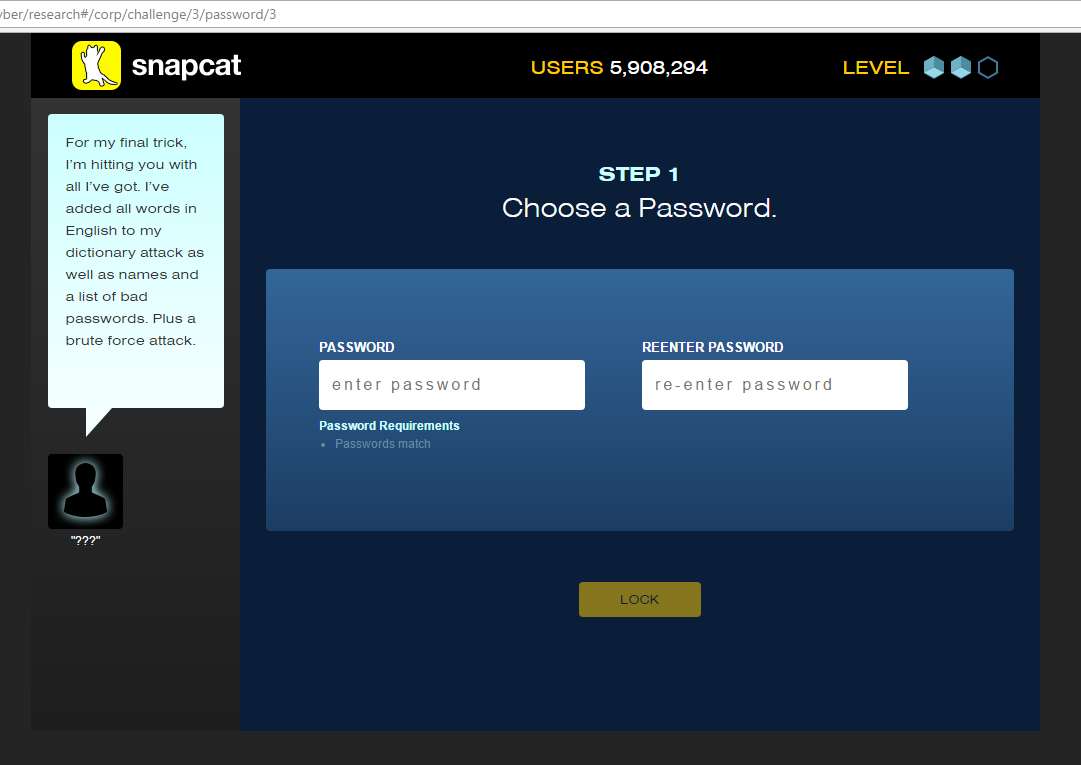 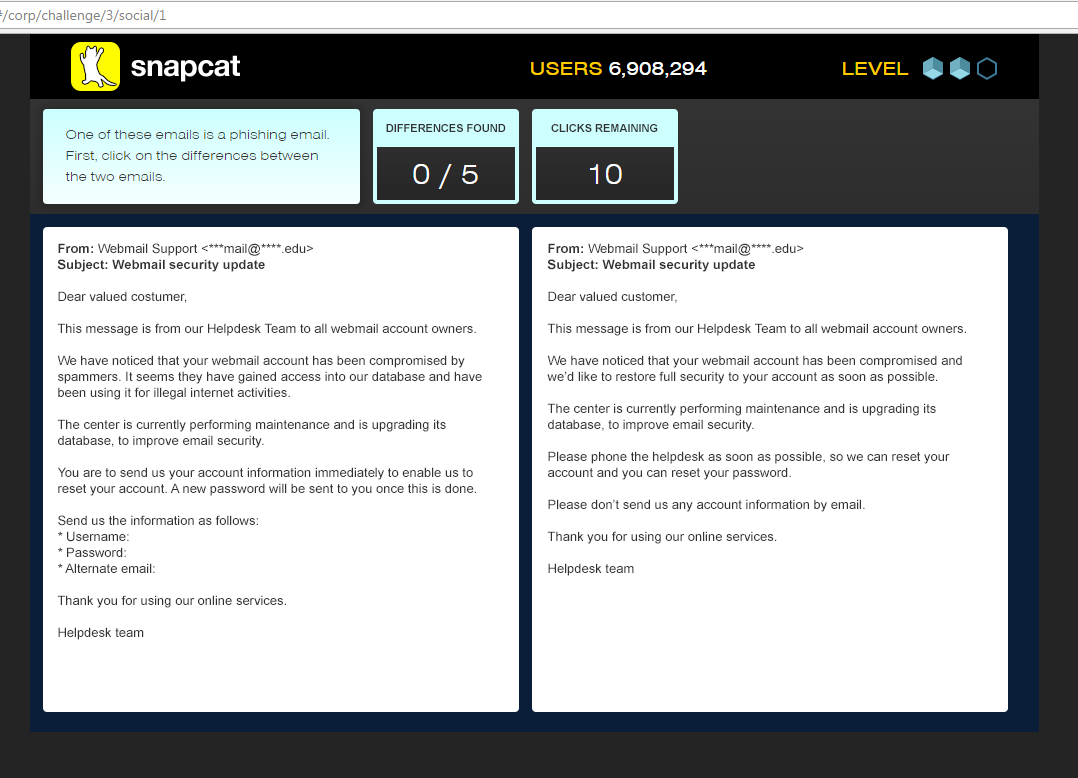 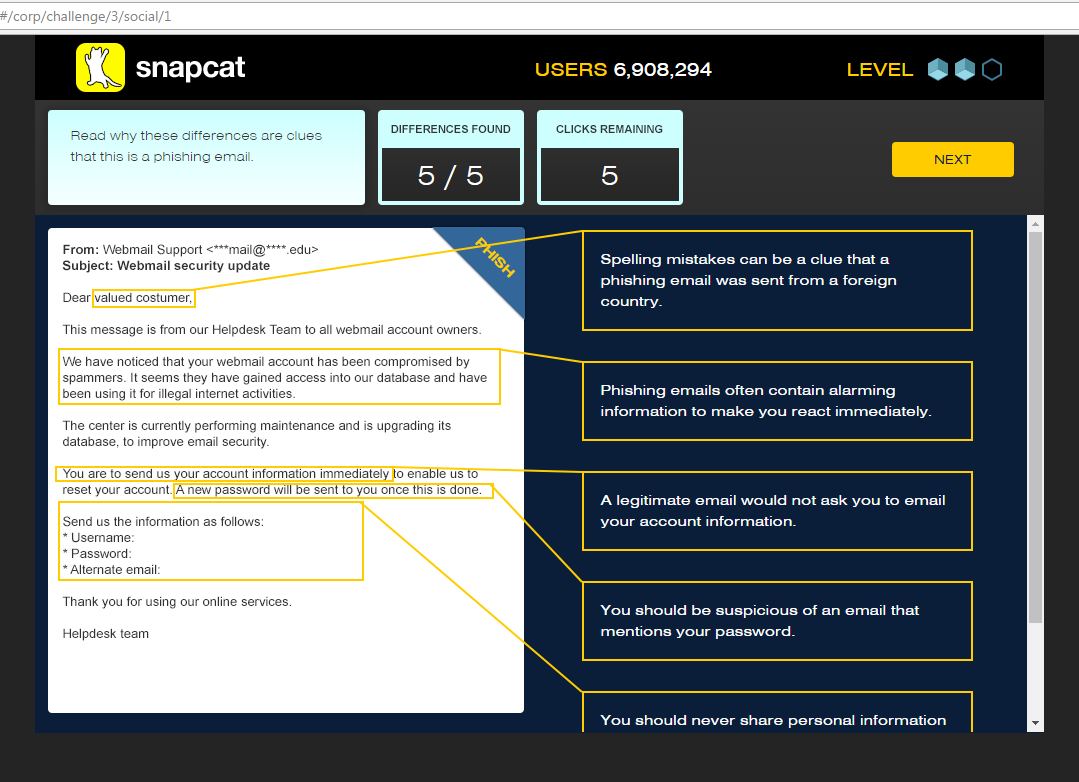 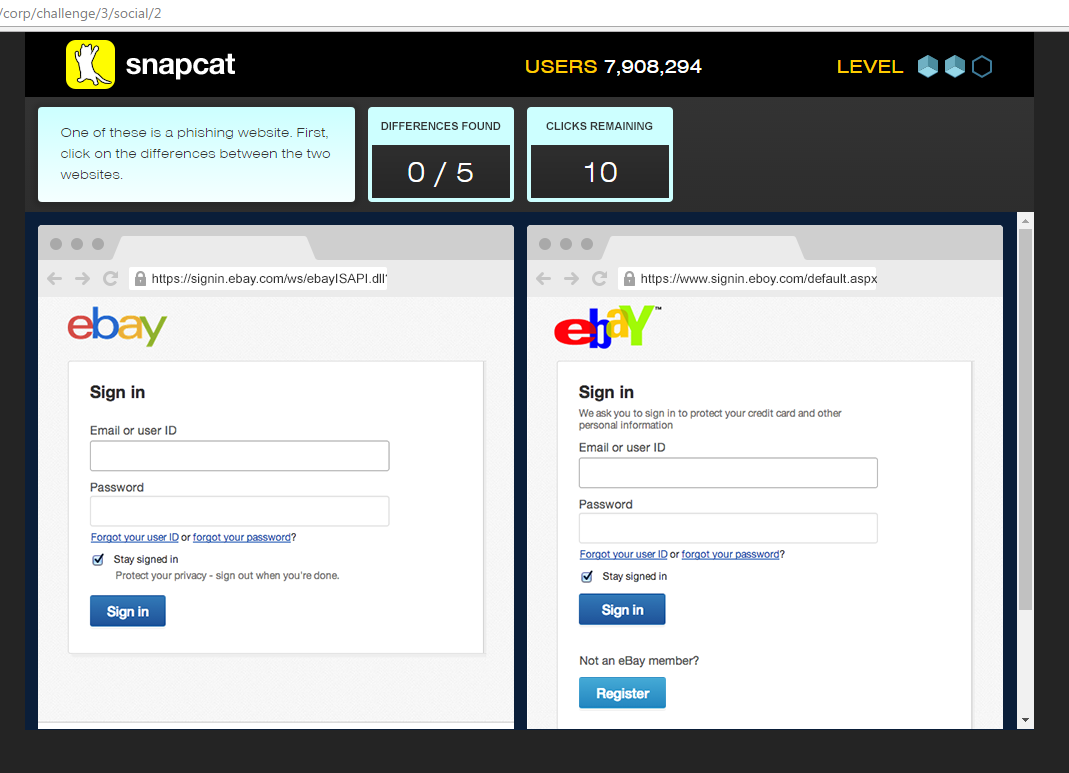 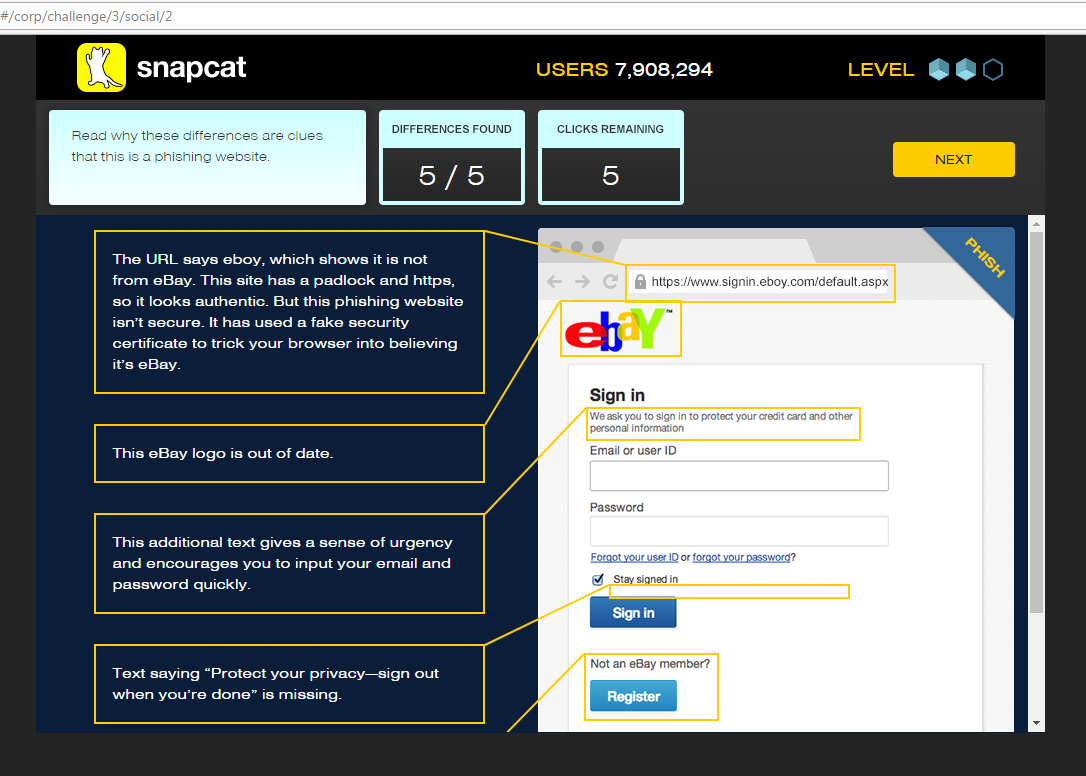 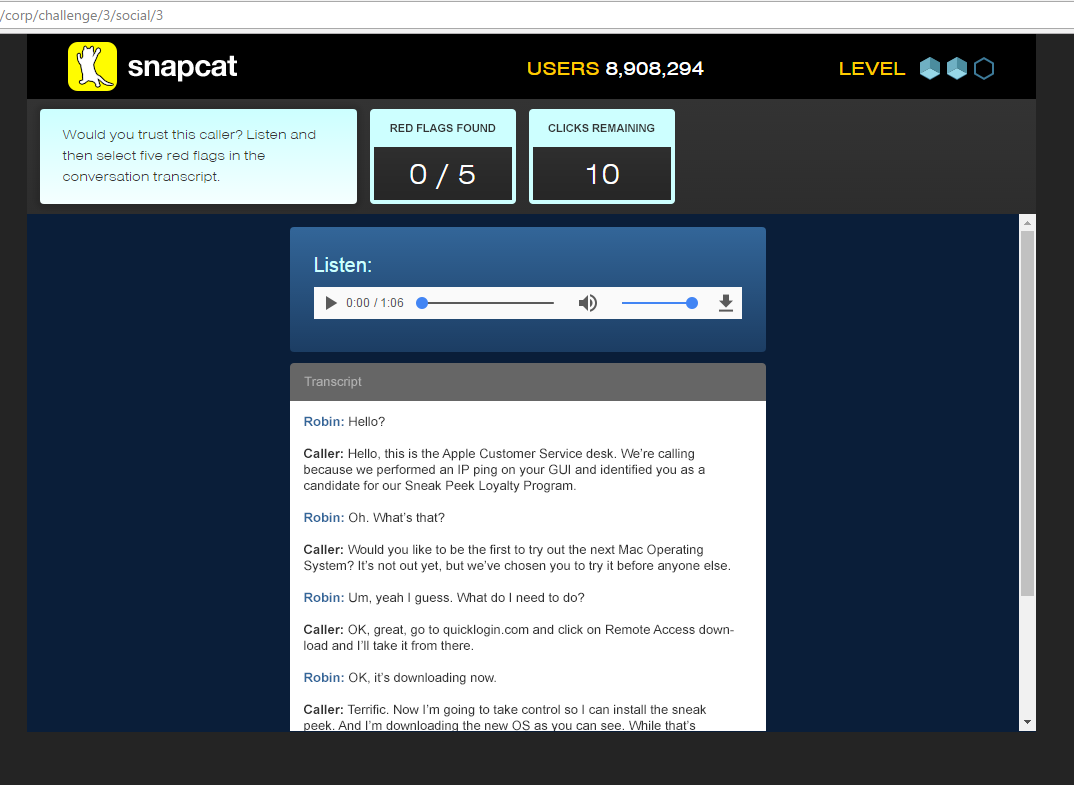 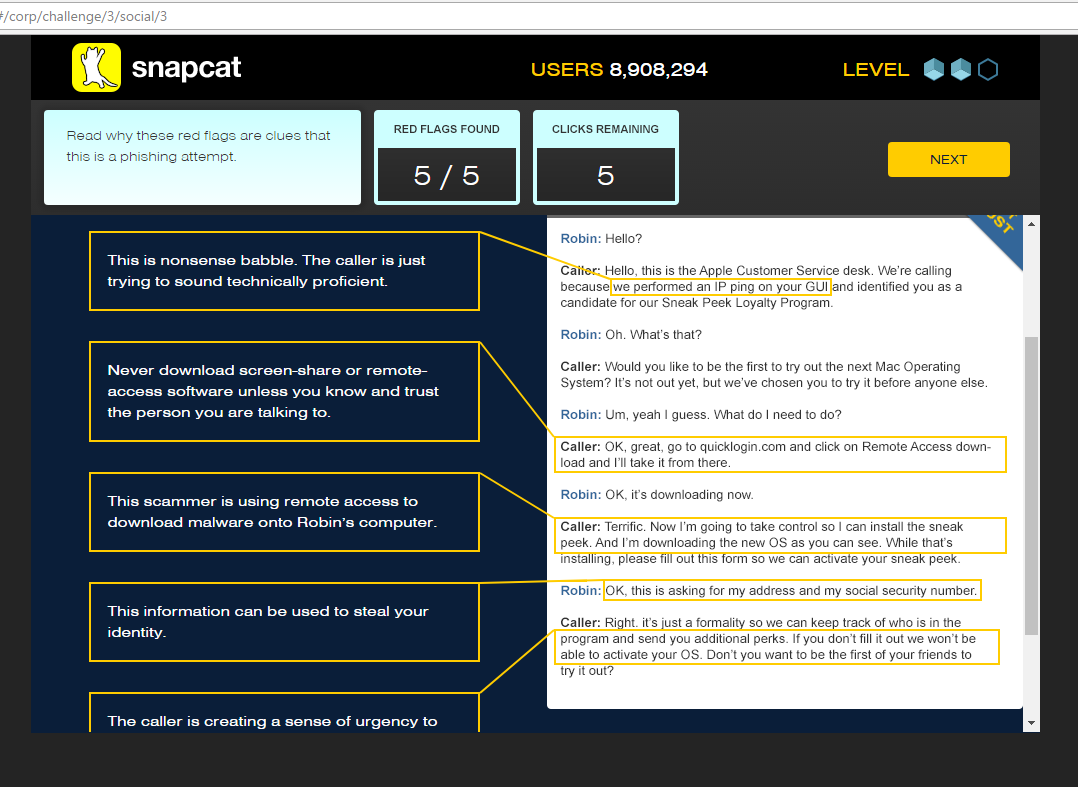 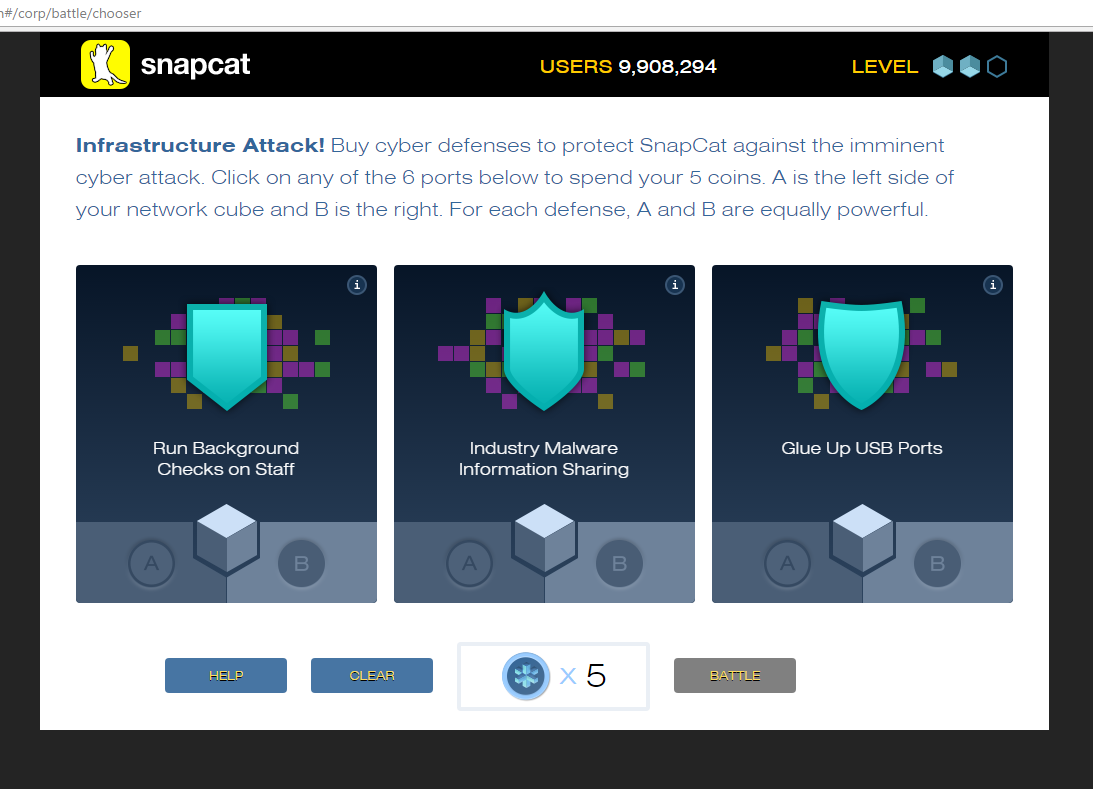 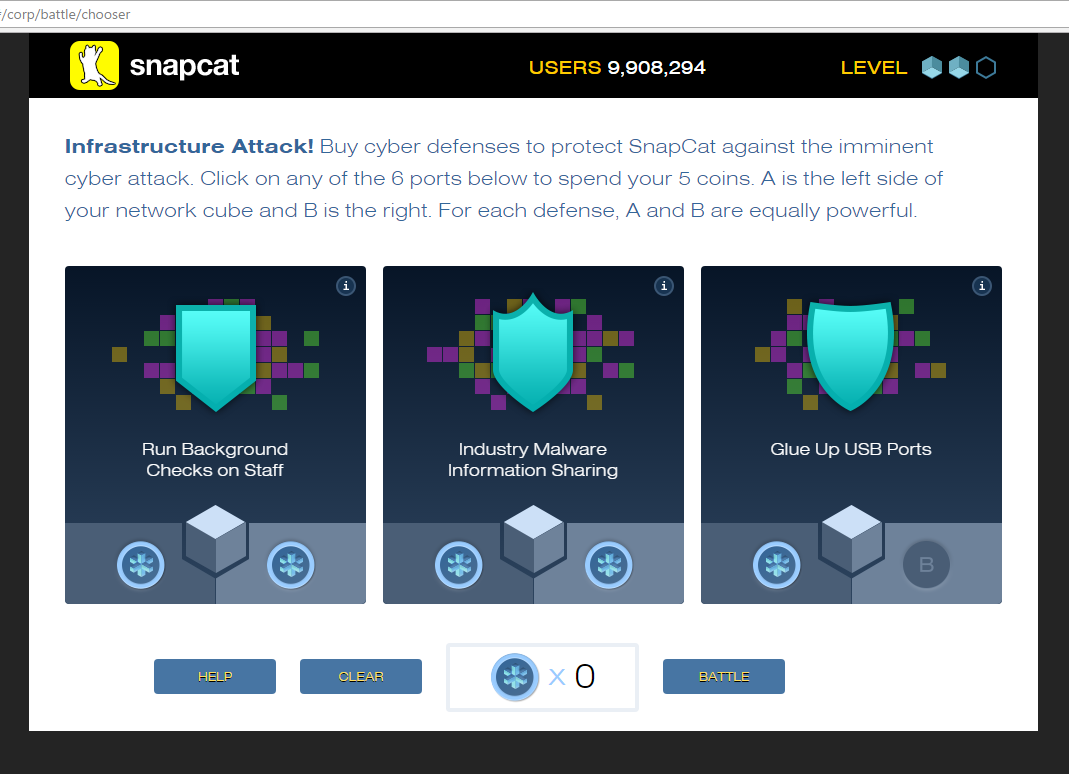